Main Characteristics
of
Anthropology Senior Seminar
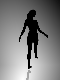 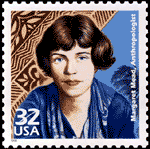 University of Minnesota Duluth
Tim Roufs’ © 2009-2017
http://www.d.umn.edu/cla/faculty/troufs/anth4653/index.html#title
Main Characteristics of Anthropology
1.	the four fields of general anthropology

culture as a primary concept
comparative method as major approach
holism as a primary theoretical goal
fieldwork as a primary research technique
In other classes we included images of examples of items.

This time try to think of examples on your own . . . 
for . . .
Main Characteristics of Anthropology
1. the four fields  of general anthropology

culture as a primary concept
comparative method as major approach
holism as a primary theoretical goal
fieldwork as a primary research technique
American Anthropology
socio-cultural
bio-physical
archaeology
linguistics
American Anthropology
socio-cultural
physical
archaeology
linguistics
American Anthropology
socio-cultural
bio-physical
archaeology
linguistics
American Anthropology
socio-cultural
bio-physical
archaeology
linguistics
American Anthropology
socio-cultural
bio-physical
archaeology
linguistics
Main Characteristics of Anthropology
1.	the four fields of general anthropology

culture as a primary concept
comparative method as major approach
holism as a primary theoretical goal
fieldwork as a primary research technique
Main Characteristics
“culture” is

learned
shared
transmitted from generation to generation
based on symbols
integrated
Main Characteristics
“culture”

learned
shared
transmitted from generation to generation
based on symbols
integrated
some focus on the idea that it involves 
“shared understanding”
Main Characteristics
“culture”

 is not inherited 
	     (i.e., is not biological)

 is not “instinct”
Main Characteristics
“cultures”
are groups of people sharing a common heritage (and usually a common language)
Main Characteristics
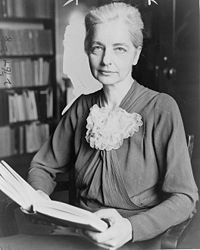 “cultures”
are “integrated”
	-- an idea that was pioneered and emphasized by the “pioneer” anthropologist Ruth Benedict
Ruth Fulton Benedict 
1887-1948
Patterns of Culture
1934
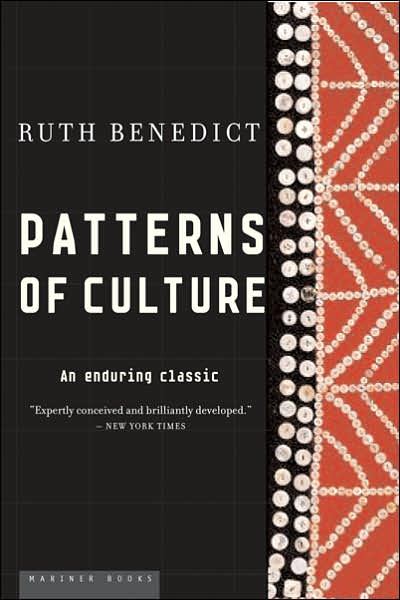 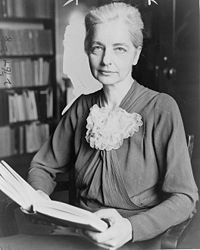 Ruth Fulton Benedict 
1887-1948
Patterns of Culture
1934
Main Characteristics
“cultures”
are integrated
Interact  and change
the idea that some cultures  (like “hunting and gathering” cultures, or the Amish) do not change is not correct
The Concept of Culture
Microculture

are smaller groups with distinct pattern of learned and shared behavior and thinking found within larger cultures such as ethnic groups in localized regions
some people like to think of these as “local cultures”
The Concept of Culture
Microculture

are smaller groups with distinct pattern of learned and shared behavior and thinking found within larger cultures such as ethnic groups in localized regions
some people like to think of these as “local cultures”
What are some examples
of microcultures?
The Concept of Culture
local groups (microcultures) 
generally strive to preserve their cultural identity with . . .

foodclothing
religion
ritual
music, dance, and other arts
language
cultural symbols . . .
The Concept of Culture
microcultures can include ethnic groups within nations

 e.g., Anishinabe (Chippewa; Ojibwa)
  e.g., Irish “Travellers”
sometimes incorrectly called “Gypsies”
e.g., Rom (Gypsies)
e.g., Basques
 e.g., Kurds
 e.g., Australian Aboriginals
local groups generally strive to preserve their cultural identity with . . .
language
food
religion
clothing
cultural symbols
Examples?
The Concept of Culture
Microculture

a distinct pattern of learned and shared behavior and thinking found within larger cultures such as ethnic groups in localized regions

local cultures
Macroculture

a distinct pattern of learned and shared behavior and thinking that crosses local boundaries, such as transnational culture and global culture
What are some examples
of macrocultures?
The Concept of Culture
. . . sometimes a people can be either a microculture or a macroculture, depending on how they are viewed . . .
Examples?
Main Characteristics of Anthropology
1.	the four fields of general anthropology

culture as a primary concept
comparative method as major approachdevelopment and structure
holism as a primary theoretical goal
fieldwork as a primary research technique
Compare . . .
Main Characteristics
comparative method

as a major approach to the study of human behavior

the comparative method compares things
Compare . . .
Main Characteristics
comparative method
One form of comparative method was pioneered by Fred Eggan
				(University of Chicago)
“Social anthropology and the method of controlled comparison”

American Anthropologist, 56:743-61 (1954)
Compare . . .
Main Characteristics
comparative method
One form of comparative method was pioneered by Fred Eggan
				(University of Chicago)
“Social anthropology and the method of controlled comparison”

American Anthropologist, 56:743-61 (1954)
Compare . . .
Main Characteristics
comparative method
Other methods .  .  .
compare things regionally
in an attempt to understand process
Compare . . .
Main Characteristics
comparative method
Other methods .  .  .
compare things regionally
in an attempt to understand process
Compare . . .
Main Characteristics
comparative method
Other methods .  .  .
process

essentially refers to 
how things change
or
how things came to be 
the way they are now
compare things regionally
in an attempt to understand process
Compare . . .
Main Characteristics
the comparative method compares things
Can you think of examples
of comparative studies
in Anthropology?
Main Characteristics of Anthropology
1.	the four fields of general anthropology

culture as a primary concept
comparative method as major approach
holism or the study of "humankind" as a whole, as a primary theoretical goal
fieldwork as a primary research technique
Main Characteristics of Anthropology
1.	the four fields of general anthropology

culture as a primary concept
comparative method as major approach
holism or the study of "humankind" as a whole, as a primary theoretical goal
fieldwork as a primary research technique
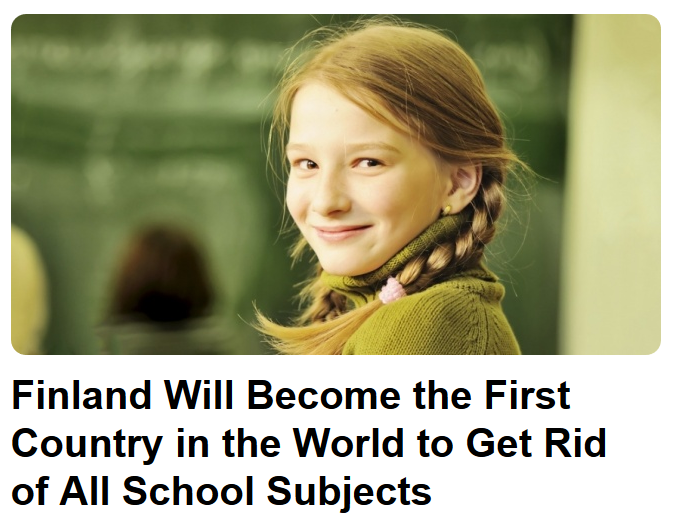 https://brightside.me/wonder-curiosities/finland-will-become-the-first-country-in-the-world-to-get-rid-of-all-school-subjects-259910/
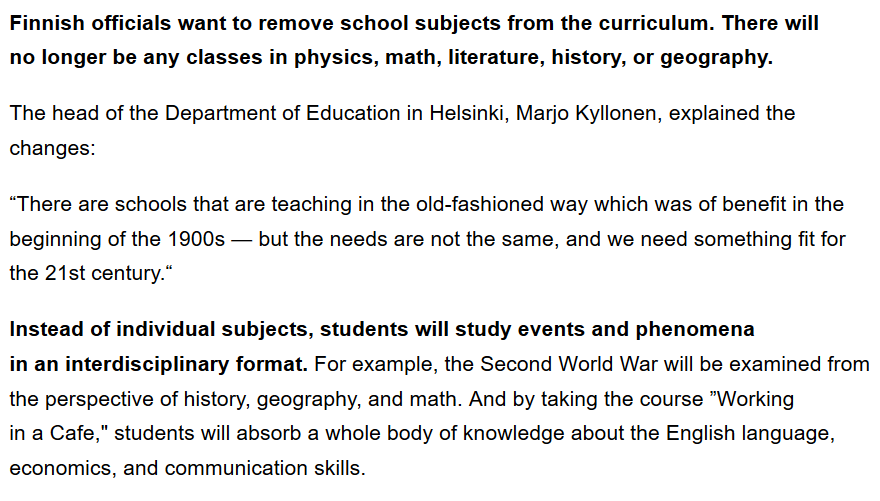 https://brightside.me/wonder-curiosities/finland-will-become-the-first-country-in-the-world-to-get-rid-of-all-school-subjects-259910/
A simple example . . .
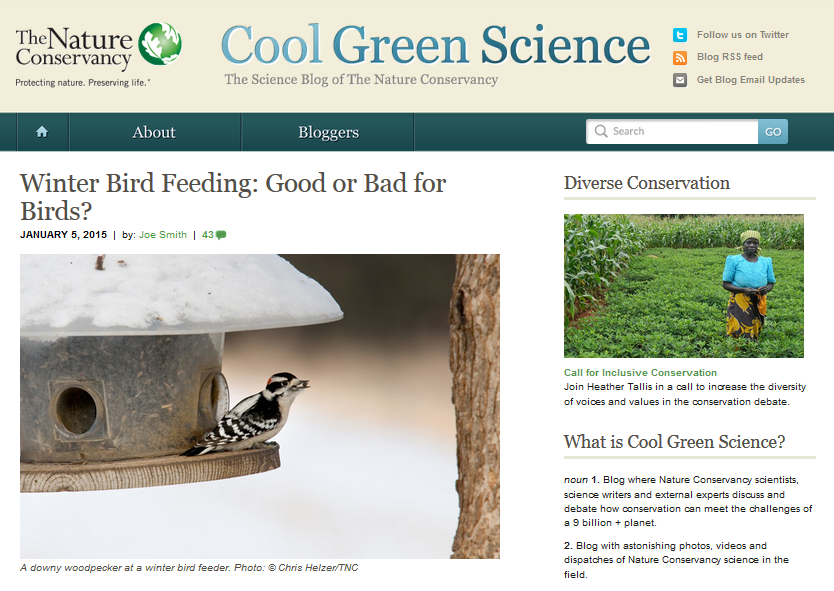 http://blog.nature.org/science/2015/01/05/winter-bird-feeding-good-or-bad-for-birds/
Is it good to feed the winter birds?
Yes . . .

for the reasons one might suspect . . .
http://blog.nature.org/science/2015/01/05/winter-bird-feeding-good-or-bad-for-birds/
Is it good to feed the winter birds?
Yes . . .

for the reasons one might suspect . . .
A simple answer . . .
http://blog.nature.org/science/2015/01/05/winter-bird-feeding-good-or-bad-for-birds/
Is it good to feed the winter birds?
Yes . . .

for the reasons one might suspect . . .
http://blog.nature.org/science/2015/01/05/winter-bird-feeding-good-or-bad-for-birds/
Is it good to feed the winter birds?
More than 40 percent of U.S. households feed their backyard birds, and in the United Kingdom, the rate is as high as 75 percent.
A study conducted during winter in Wisconsin showed that black-capped chickadees with access to bird seed had a much higher overwinter survival rate (69 percent) as compared to those without access to human-provided seed (37 percent survival
Furthermore, some studies have shown that birds making it through the winter in better physical condition see those benefits carry over into the nesting season
Bird feeding produces significantly earlier egg laying dates, larger clutches of eggs, higher chick weights and higher overall breeding success across a wide range of bird species
http://blog.nature.org/science/2015/01/05/winter-bird-feeding-good-or-bad-for-birds/
Is it good to feed the winter birds?
Yes . . .

for the reasons one might suspect . . .
BUT . . .
http://blog.nature.org/science/2015/01/05/winter-bird-feeding-good-or-bad-for-birds/
Is it good to feed the winter birds?
Yes . . .

for the one might suspect . . .
A holistic view would also consider  . . .
http://blog.nature.org/science/2015/01/05/winter-bird-feeding-good-or-bad-for-birds/
Is it good to feed the winter birds?
feeding can promote the survival and reproduction of the not-quite-fittest
one research group found that birds fed during winter subsequently laid a smaller number of eggs that had lower hatching success and ultimately fledged fewer young than birds that weren’t fed at all
the offspring that did fledge weighed less and had a lower survival rate than the young of unfed birds
http://blog.nature.org/science/2015/01/05/winter-bird-feeding-good-or-bad-for-birds/
Is it good to feed the winter birds?
both species [in two U.K. studies], when they had access to bird food, laid fewer eggs, had lower hatching success, and ultimately had fewer chicks fledged
feeding an irresistible diet that was unbalanced – too high in fat to produce high-quality eggs
http://blog.nature.org/science/2015/01/05/winter-bird-feeding-good-or-bad-for-birds/
Is it good to feed the winter birds?
bird feeding allowed individuals with a lower reproductive capacity which ordinarily would not survive the winter the chance to nest

the feeders may be in poor quality nesting habitat – leading the birds to choose these suboptimal sites as nesting areas in the spring
http://blog.nature.org/science/2015/01/05/winter-bird-feeding-good-or-bad-for-birds/
Is it good to feed the winter birds?
So from the holistic view, one must look at things like the impacts of bird feeding not only on the survival 
of the birds fed, 
but also on things like . . .
http://blog.nature.org/science/2015/01/05/winter-bird-feeding-good-or-bad-for-birds/
Is it good to feed the winter birds?
overall reproductive success
other factors such as disease transmission
species range expansion
population trajectories
and the long-range evolutionary effects on the species
http://blog.nature.org/science/2015/01/05/winter-bird-feeding-good-or-bad-for-birds/
with humans, in anthropology, holism looks at an item including the many subdisciplines in the areas of . . .
Holism tries to put all of the pieces together . . .
Peoples and Cultures of Europeand its . . .
cultural / social
physical
archaeology
linguistics
(bio-physical)
Holism tries to put all of the pieces together . . .
socio-cultural
bio-physical
archaeology
linguistics
let’s have a look at that on the 
“Anthropology and . . . Its Parts” chart . . .
NOTE:  
Usually anthropologists read charts from the bottom up

That has to do with the fact that  in archaeology the oldest layers are at the bottom of a site and the newer ones are on top
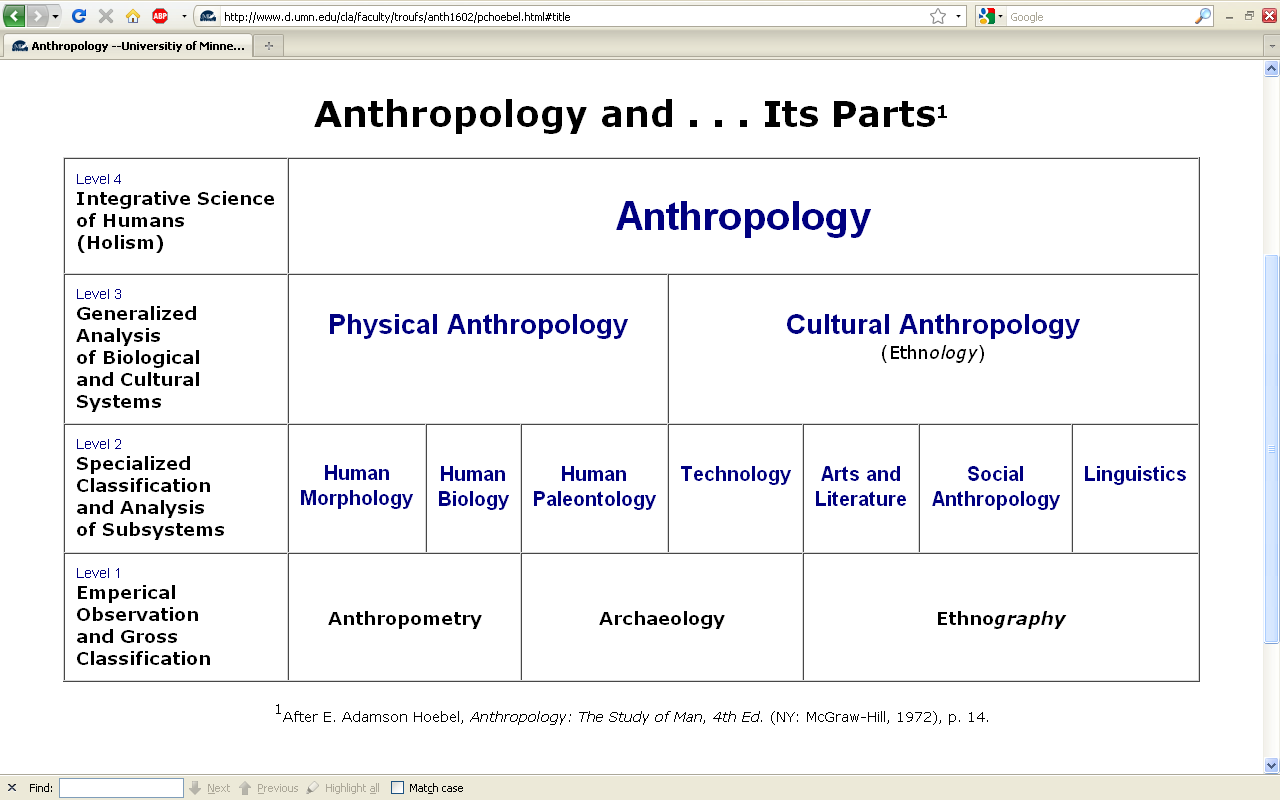 NOTE:  
There are four levels . . .

(REM: read from the bottom up)
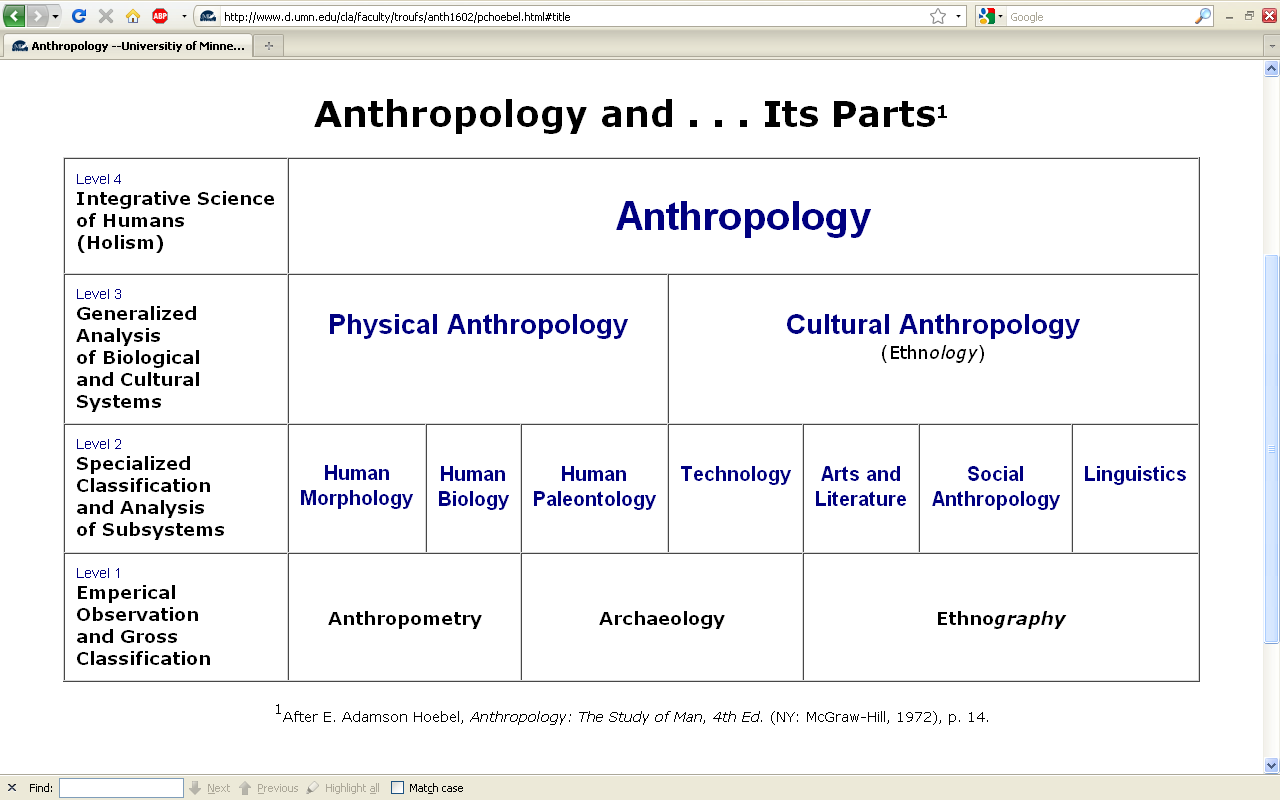 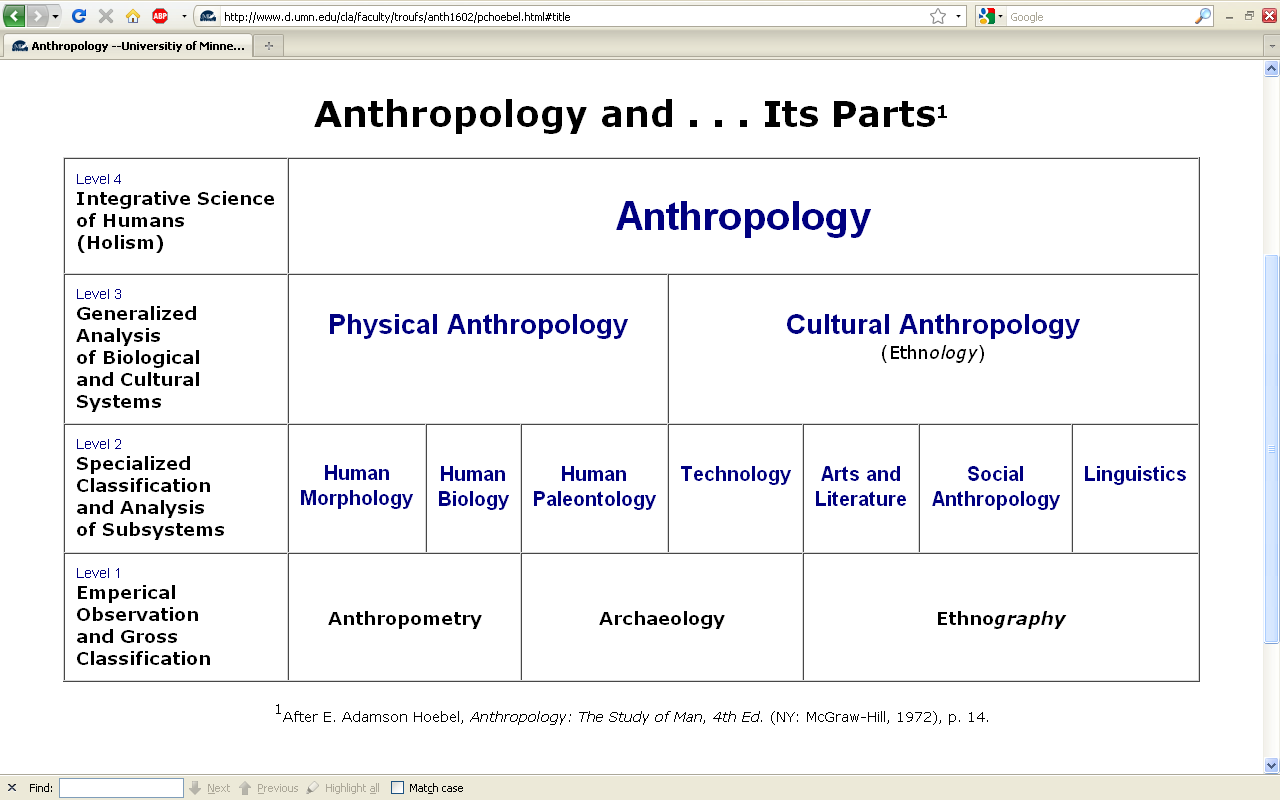 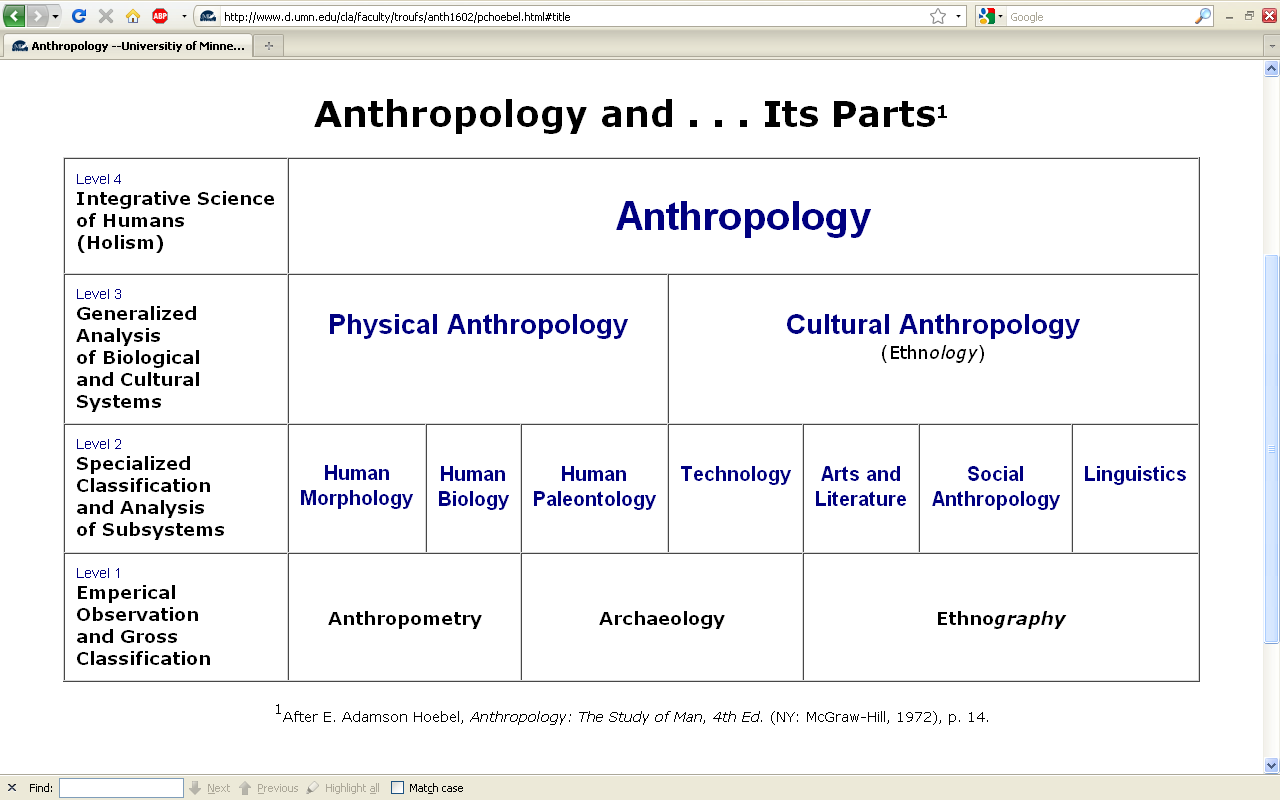 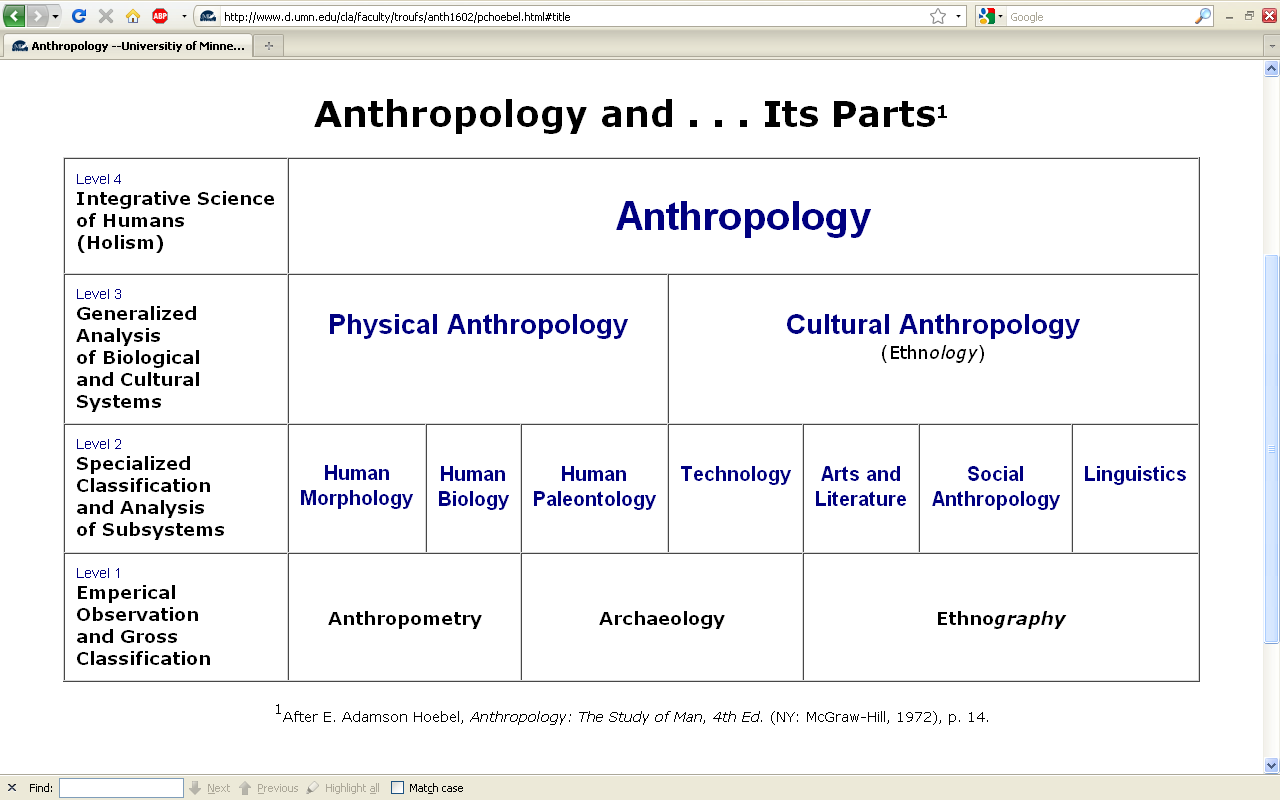 HOLISM
Involves all four levels
and all
of the physical and cultural
components combined
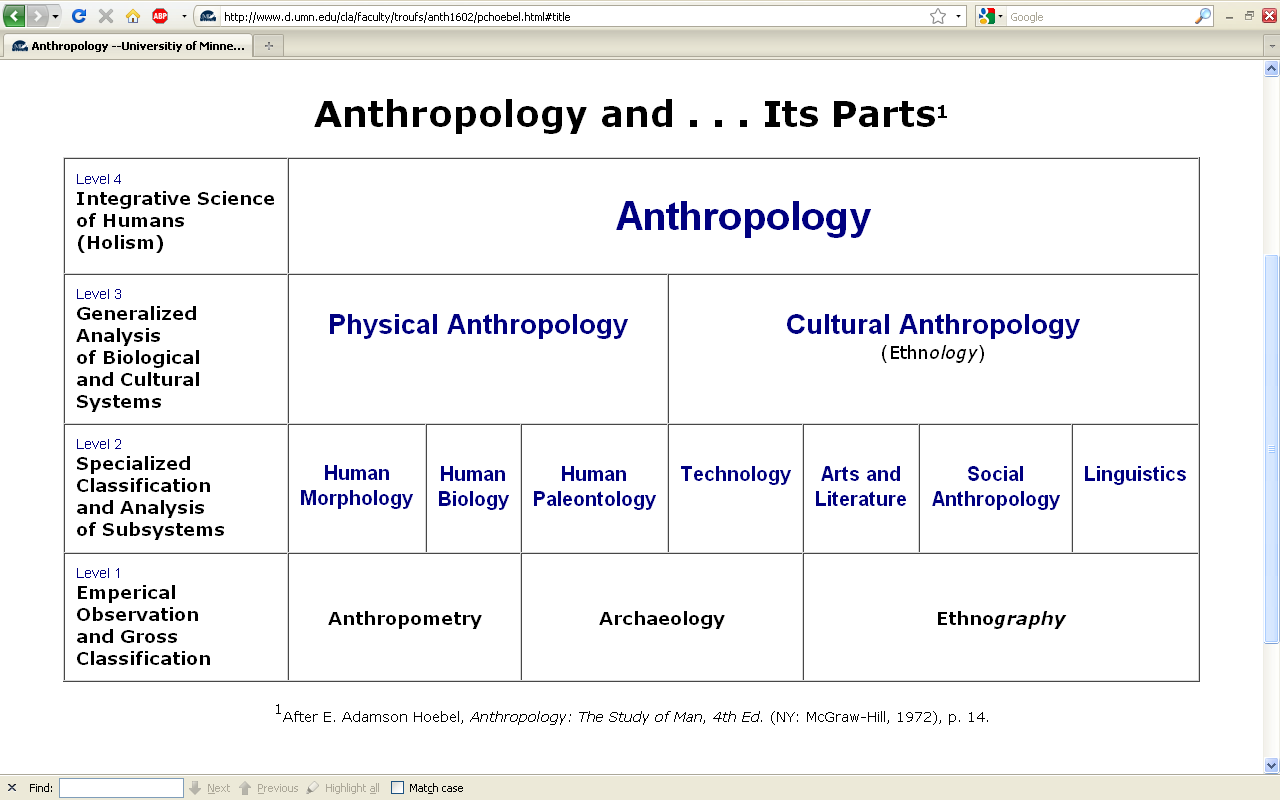 holism
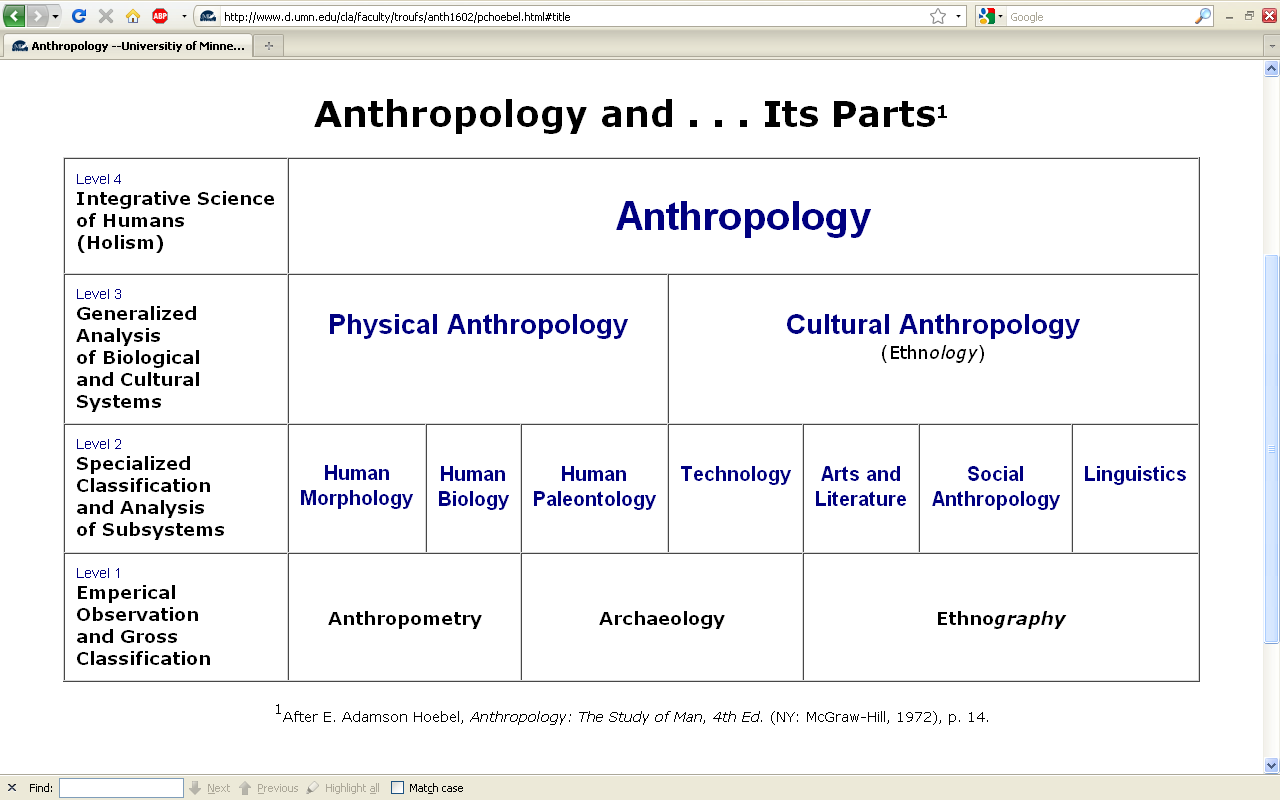 holism
holism
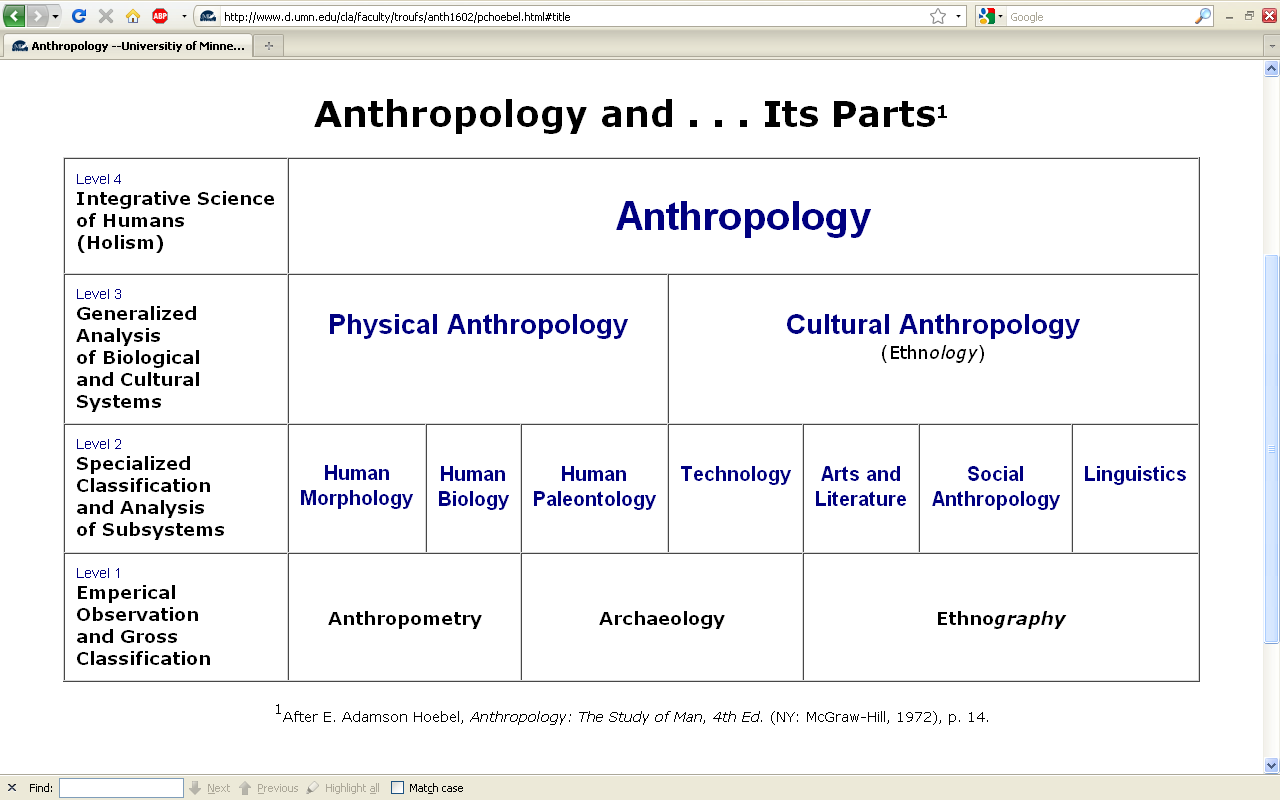 Anthropology
. . . and the two main divisions
of Anthropology are
bio-physical and cultural . . .
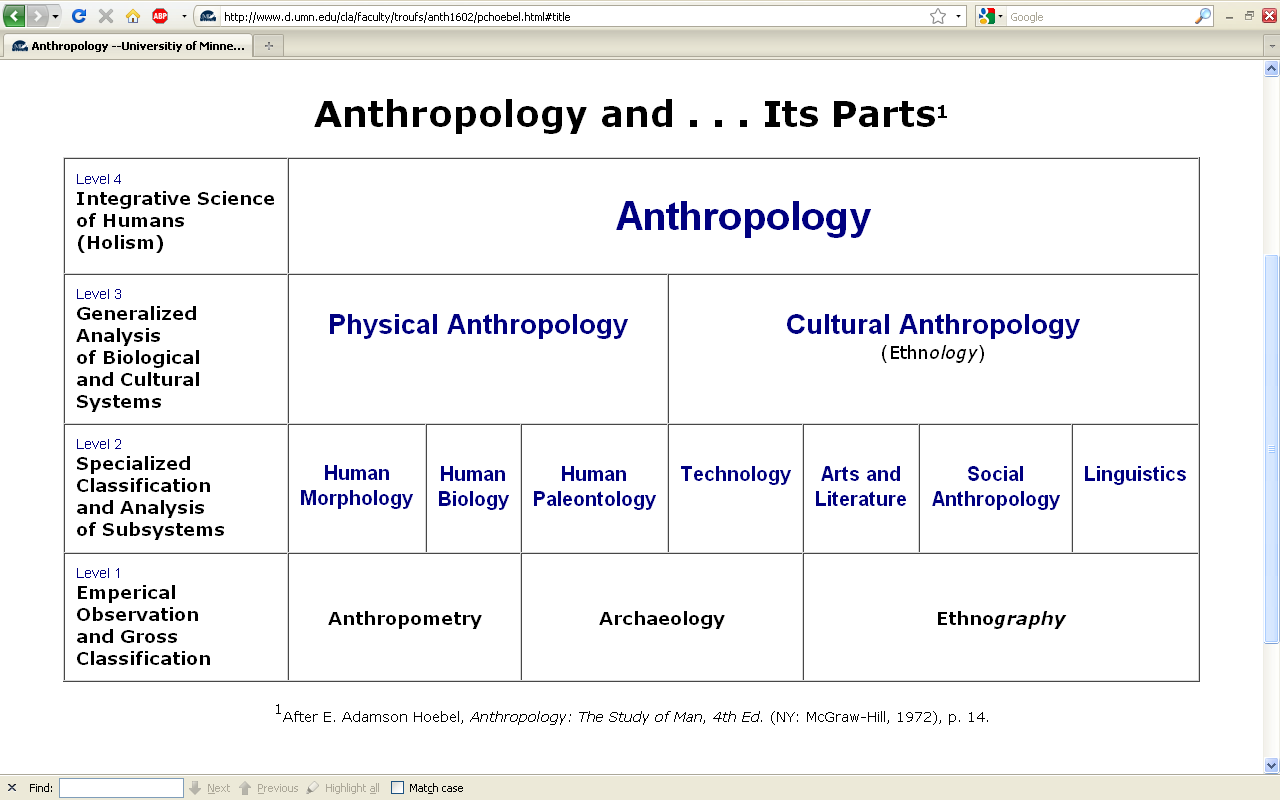 Anthropology
Bio-physical
Bio-physical examples?
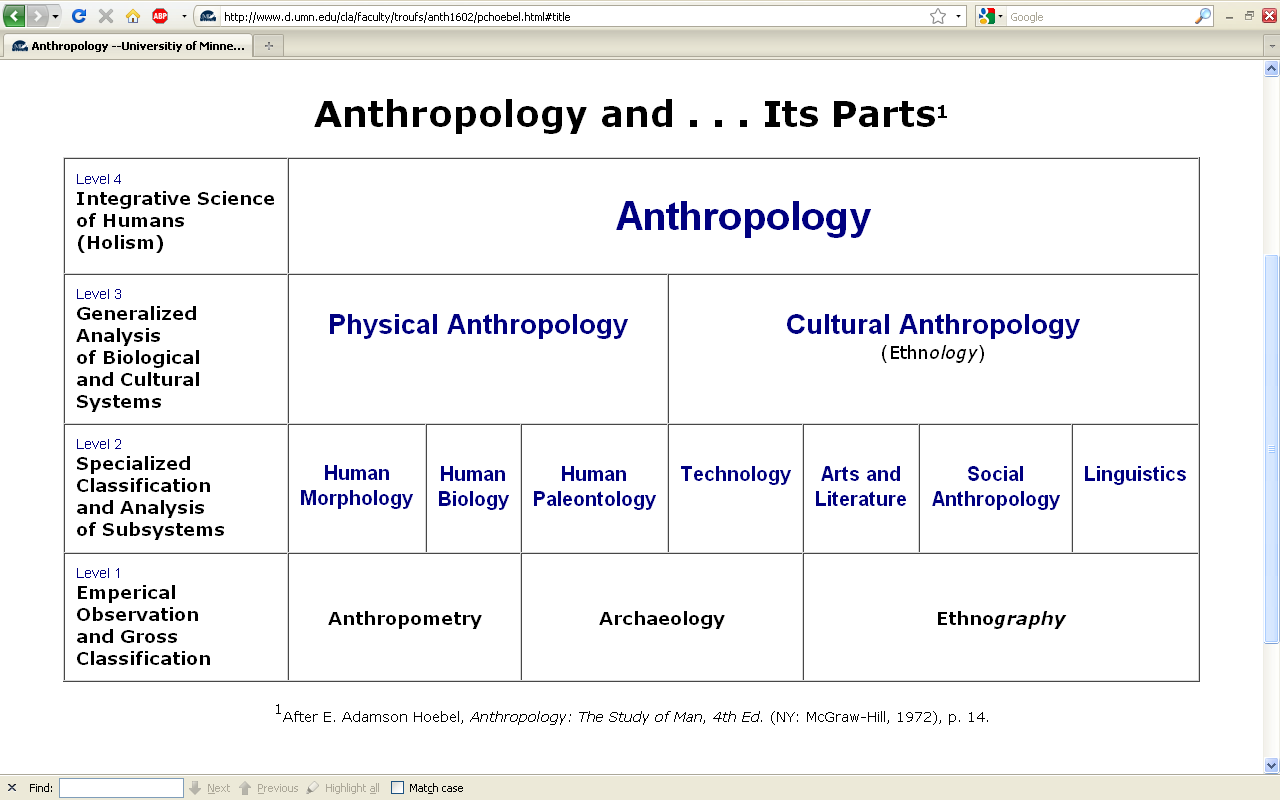 Anthropology
Bio-physical
Socio-cultural
Socio-cultural examples?
. . . but ultimately anthropologists seek to study phenomena in terms of both physical and cultural aspects
. . .
. . . but ultimately anthropologists seek to study phenomena in terms of both physical and cultural aspects
. . .
. . . as well as other aspects, for e.g., the psychological
. . .
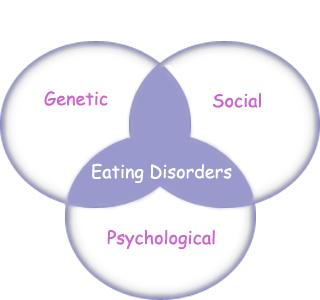 “Eating Disorders are about feelings, not food.”
The Eating Disorder Foundation
www.eatingdisorderfoundation.org/EatingDisorders.htm
. . . and that ultimately involves lots of subdisciplines . . .
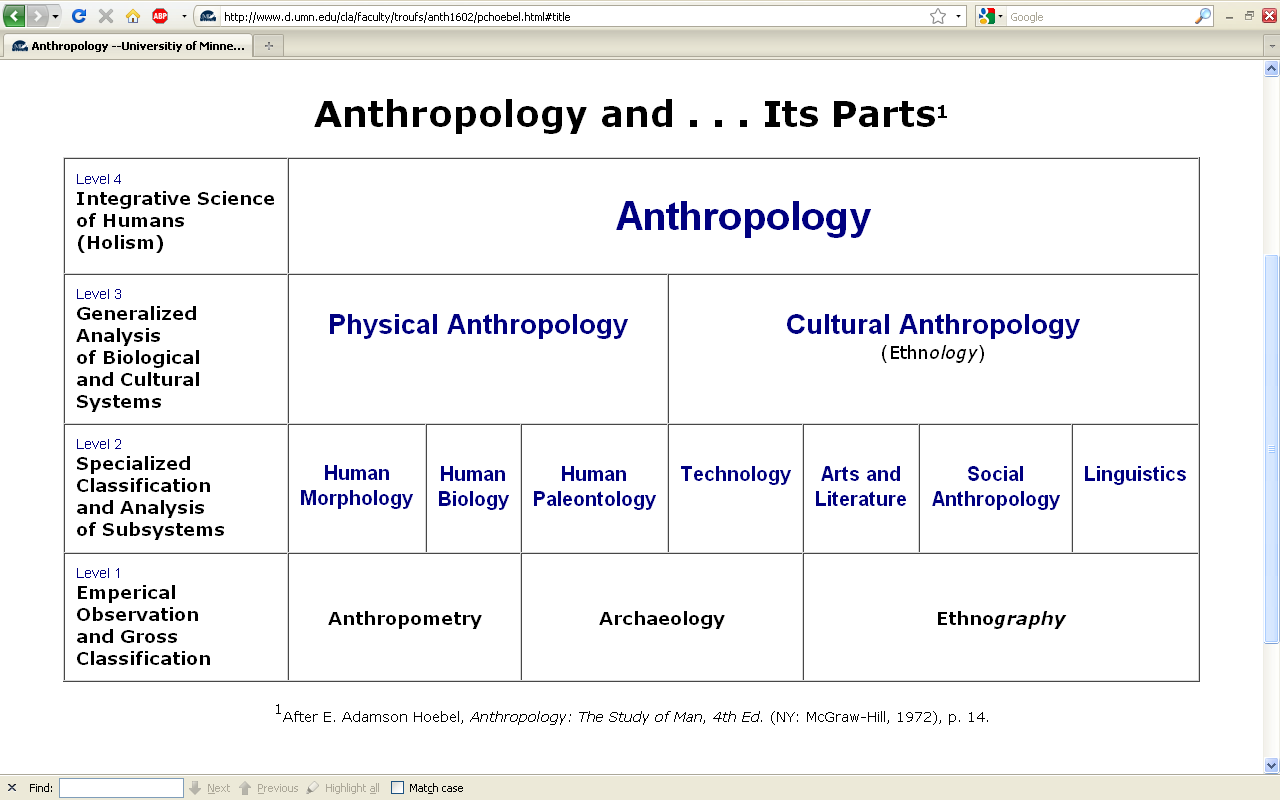 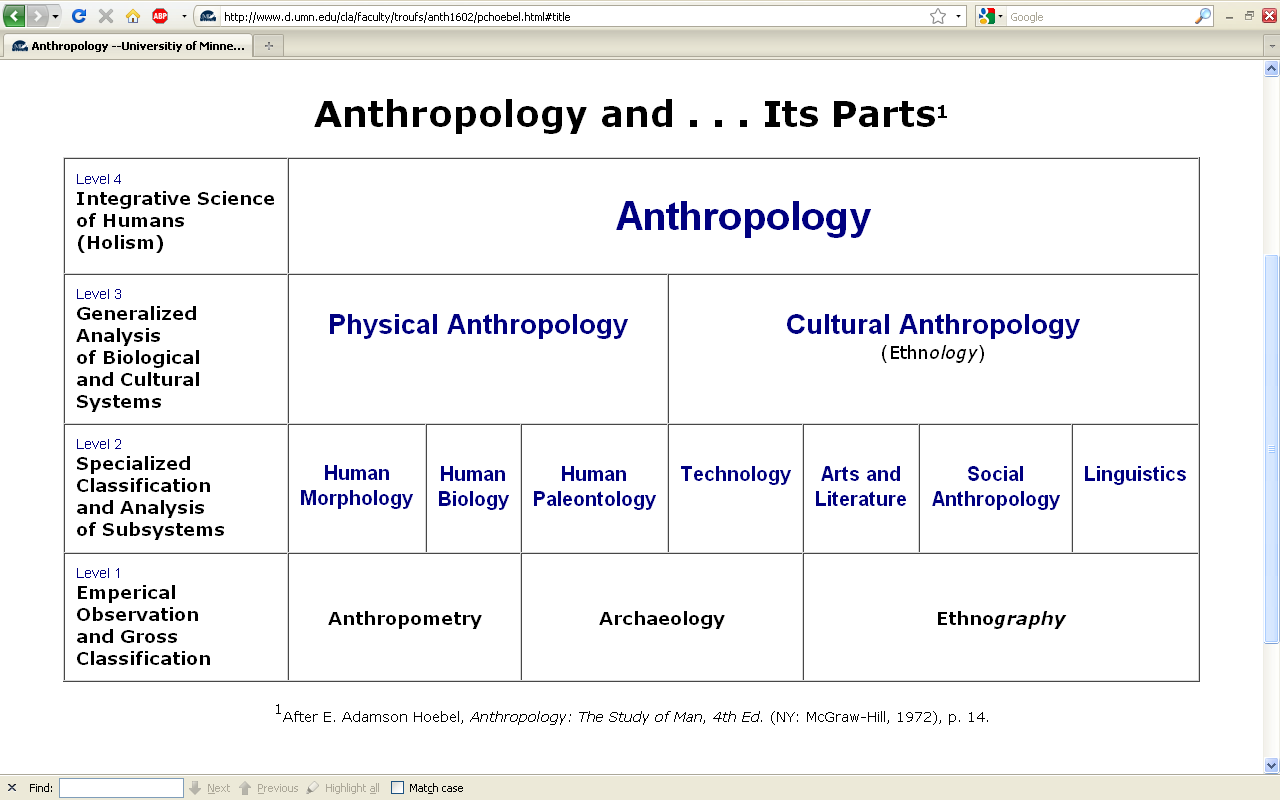 physical
measuring
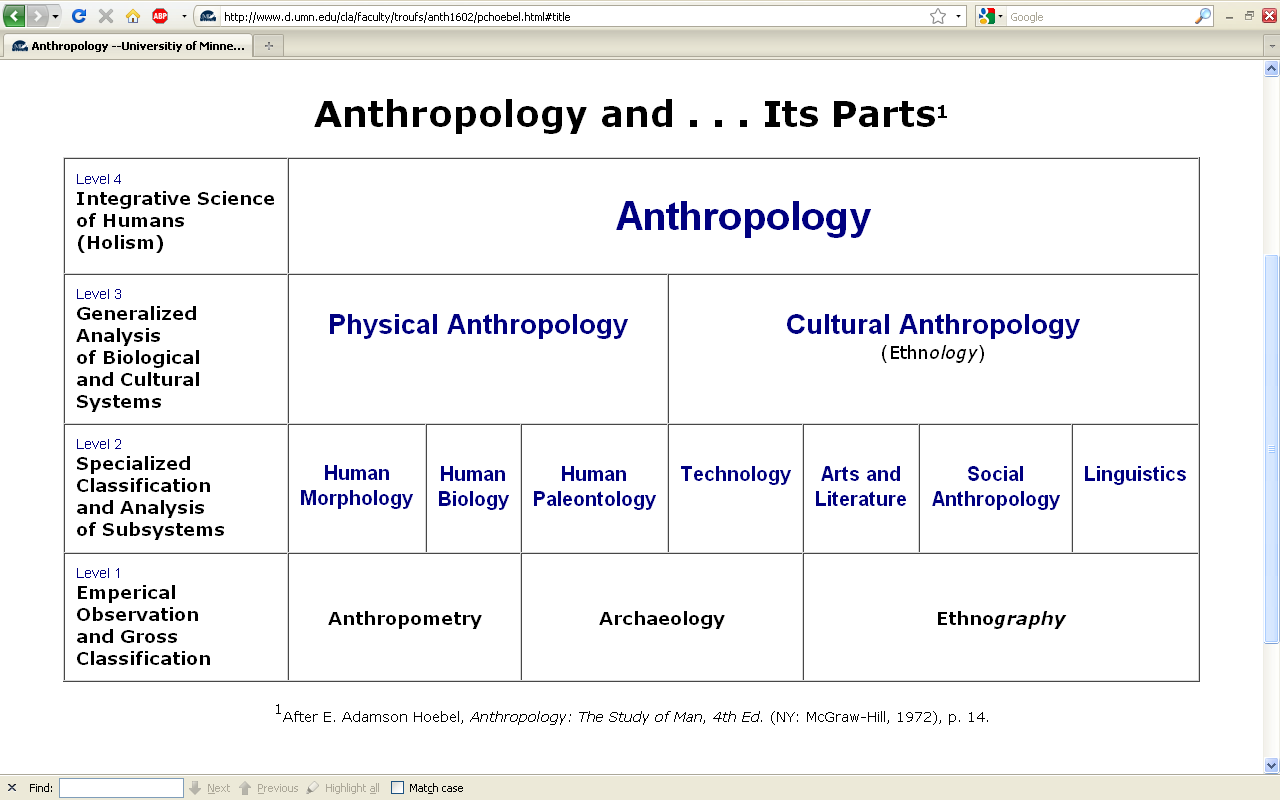 incl.
ethnographic
analogy
physical
measuring
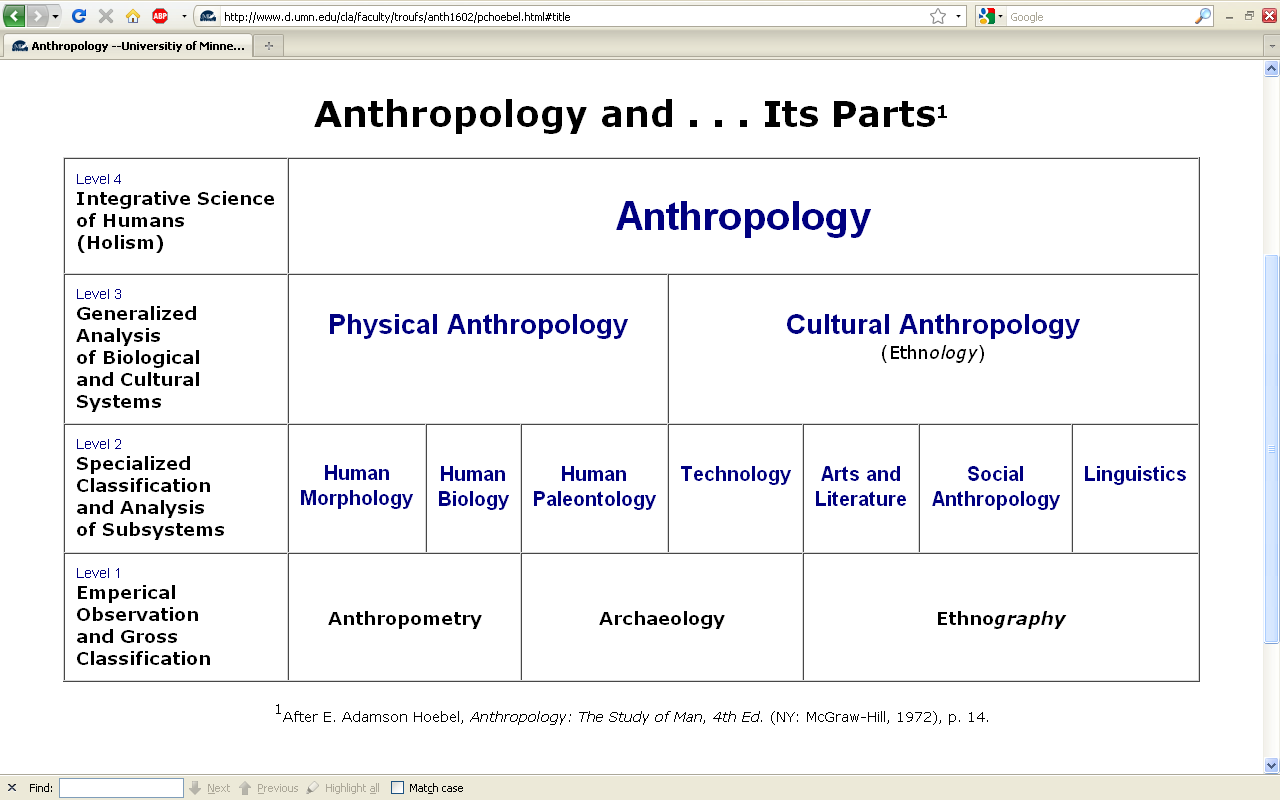 participant /
observation
incl.
ethnographic
analogy
physical
measuring
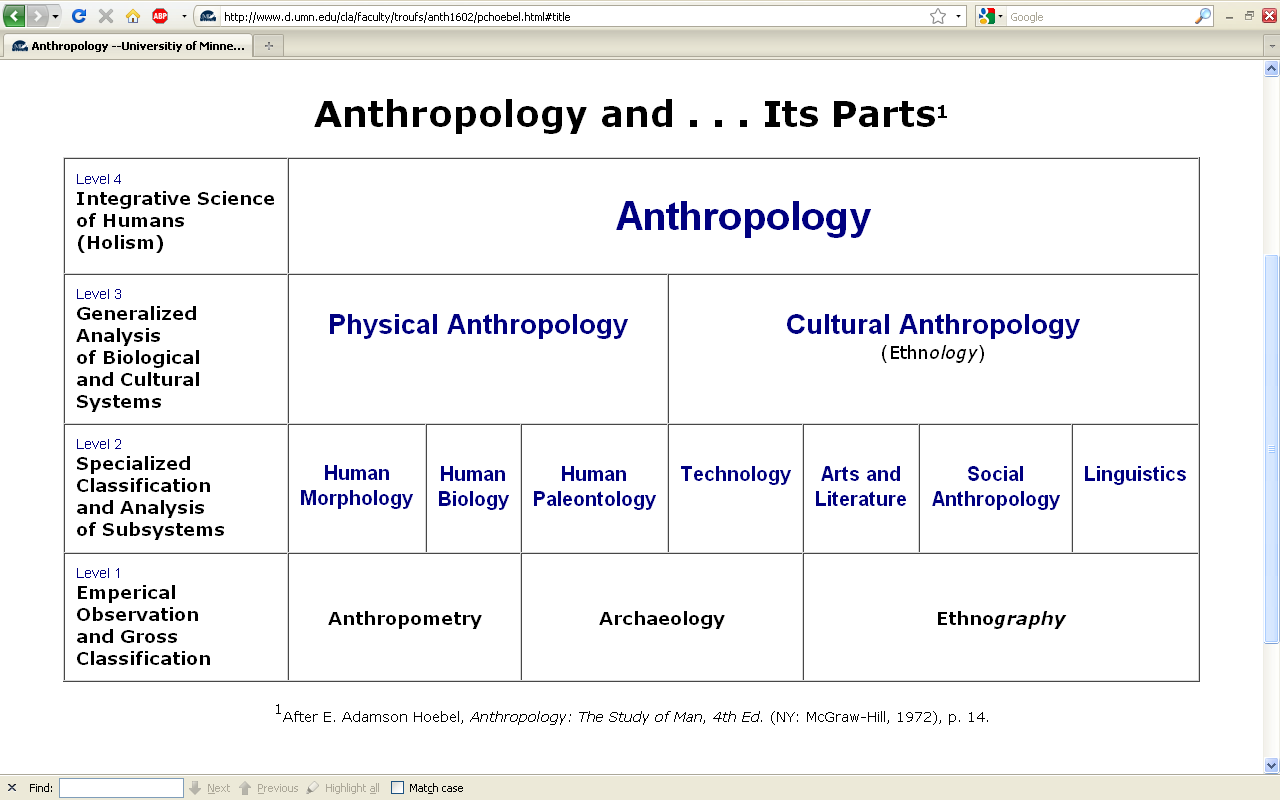 body 
size /
shape,
. . .
participant /
observation
incl.
ethnographic
analogy
physical
measuring
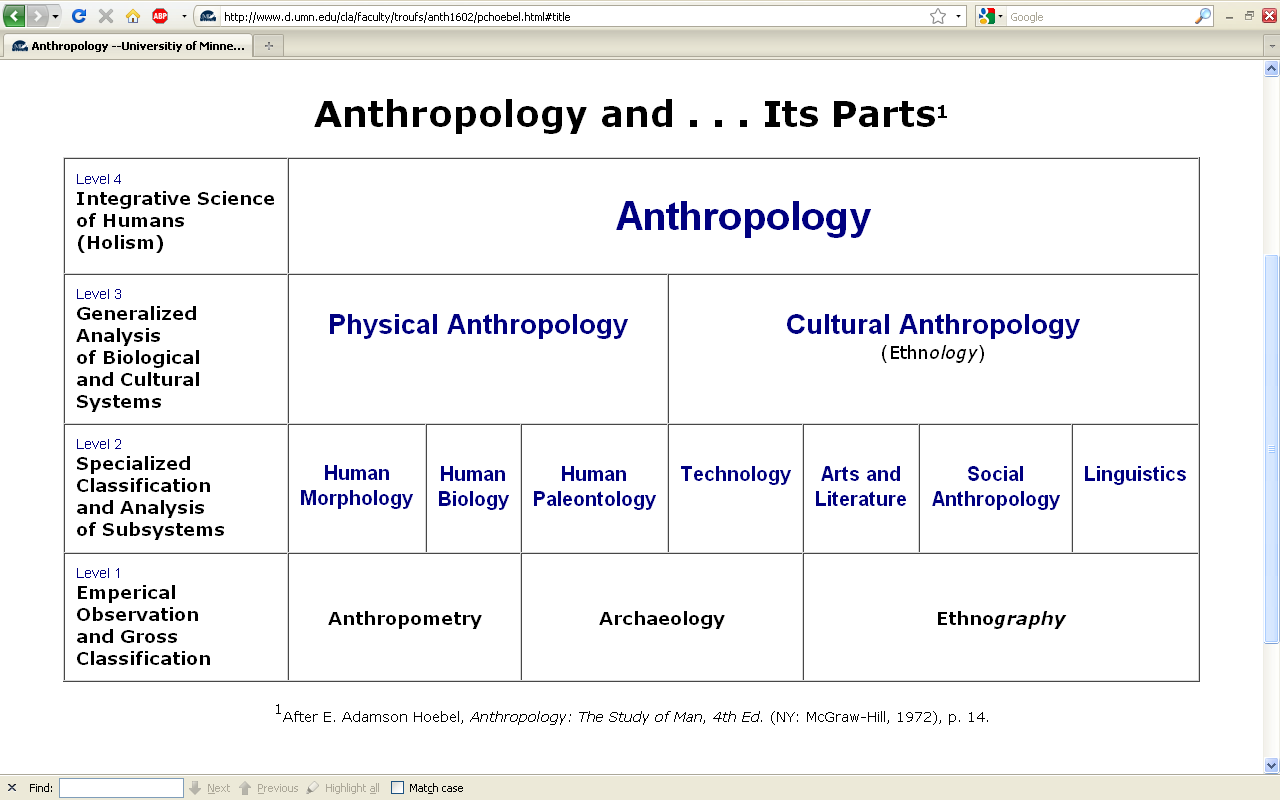 body 
size /
shape,
. . .
body 
structure / 
function
. . .
participant /
observation
incl.
ethnographic
analogy
physical
measuring
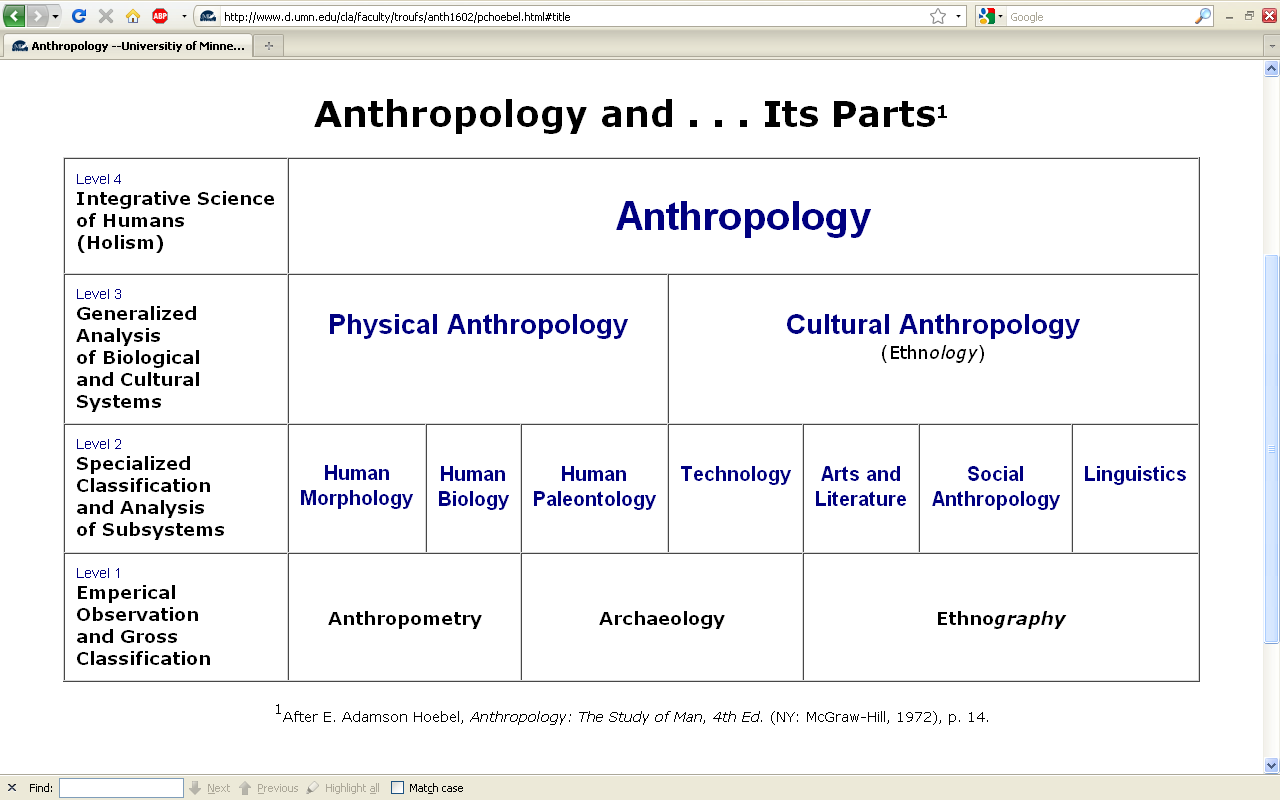 body 
size /
shape,
. . .
body 
structure / 
function
. . .
evolutionary
psychology
. . .
participant /
observation
incl.
ethnographic
analogy
physical
measuring
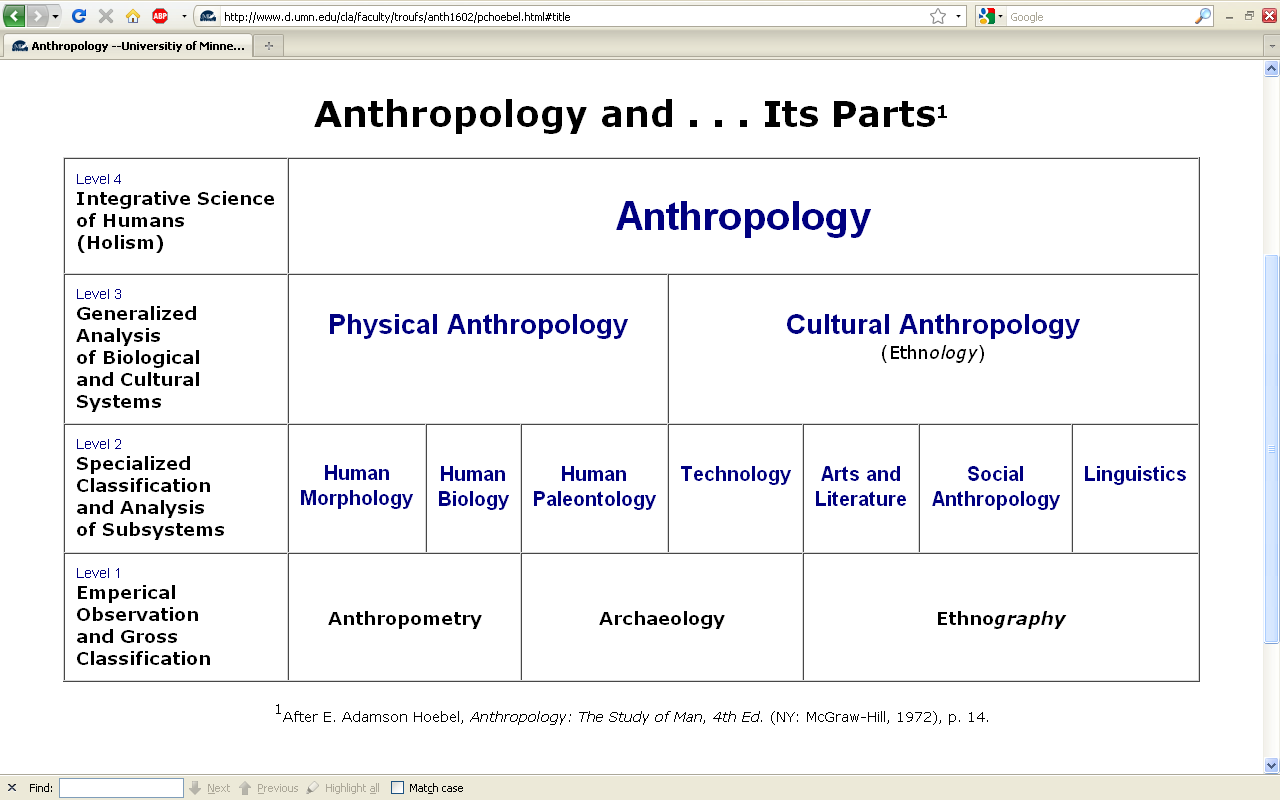 body 
size /
shape,
. . .
body 
structure / 
function
. . .
evolutionary
psychology
. . .
tools
. . .
participant /
observation
incl.
ethnographic
analogy
physical
measuring
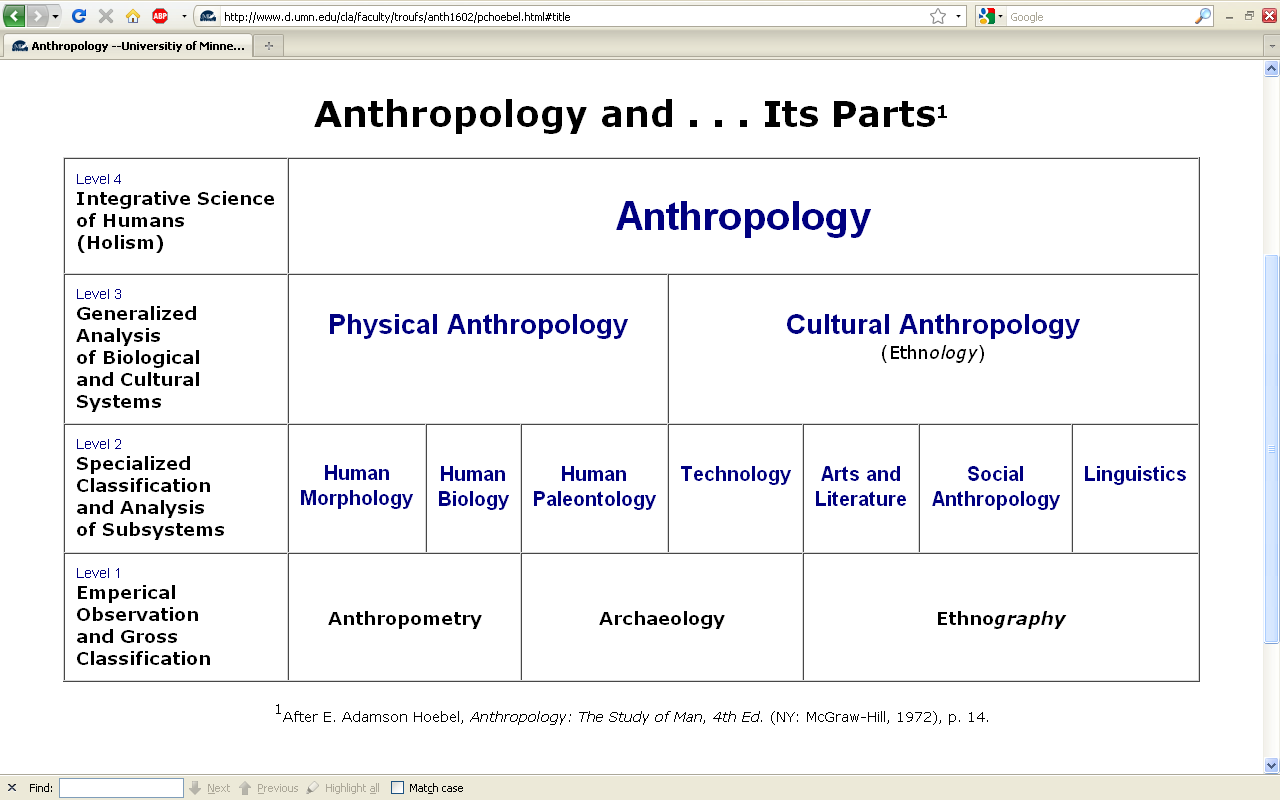 body 
size /
shape,
. . .
body 
structure / 
function
. . .
evolutionary
psychology
. . .
tools
. . .
art history /
literature 
. . .
participant /
observation
incl.
ethnographic
analogy
physical
measuring
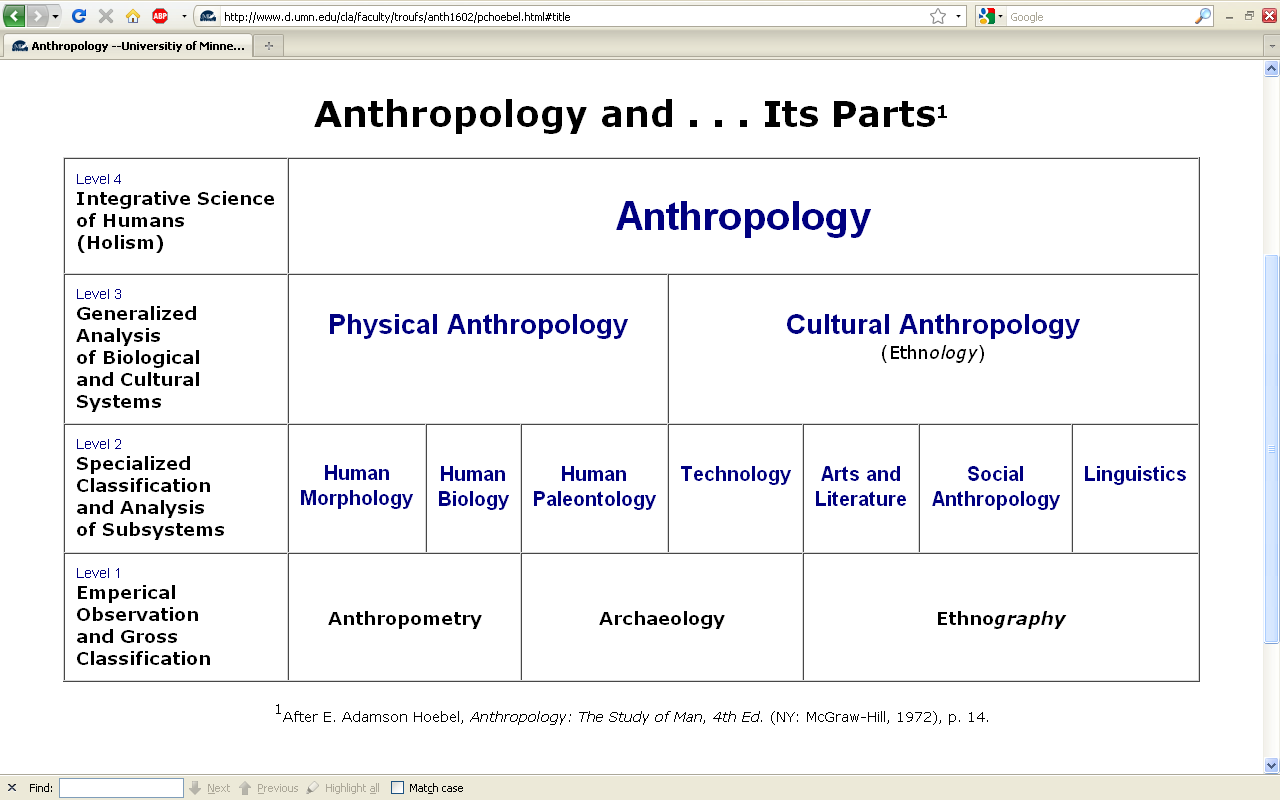 kinship, 
religion,
. . .
body 
size /
shape,
. . .
body 
structure / 
function
. . .
evolutionary
psychology
. . .
tools
. . .
art history /
literature 
. . .
participant /
observation
incl.
ethnographic
analogy
physical
measuring
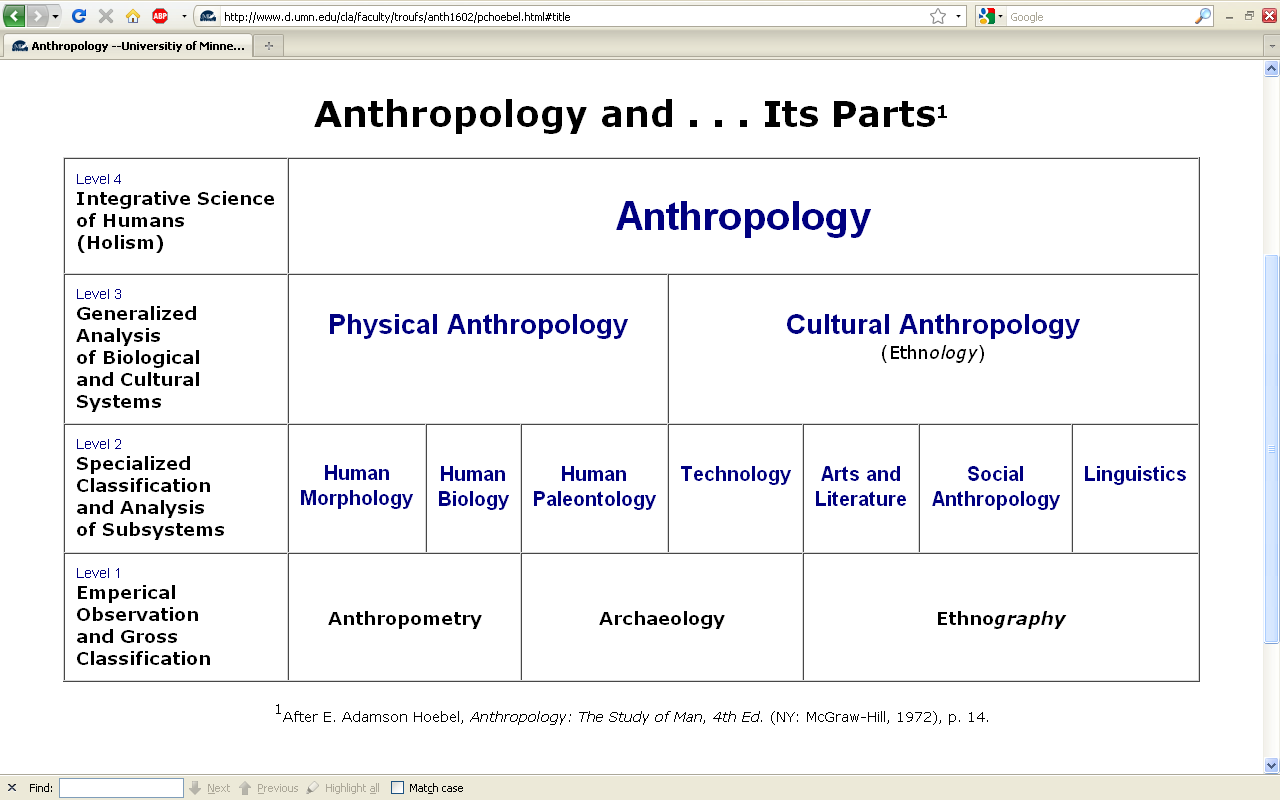 kinship, 
religion,
. . .
body 
size /
shape,
. . .
body 
structure / 
function
. . .
evolutionary
psychology
. . .
historical, psycho-,
socio-linguistics
. . .
tools
. . .
art history /
literature 
. . .
participant /
observation
incl.
ethnographic
analogy
physical
measuring
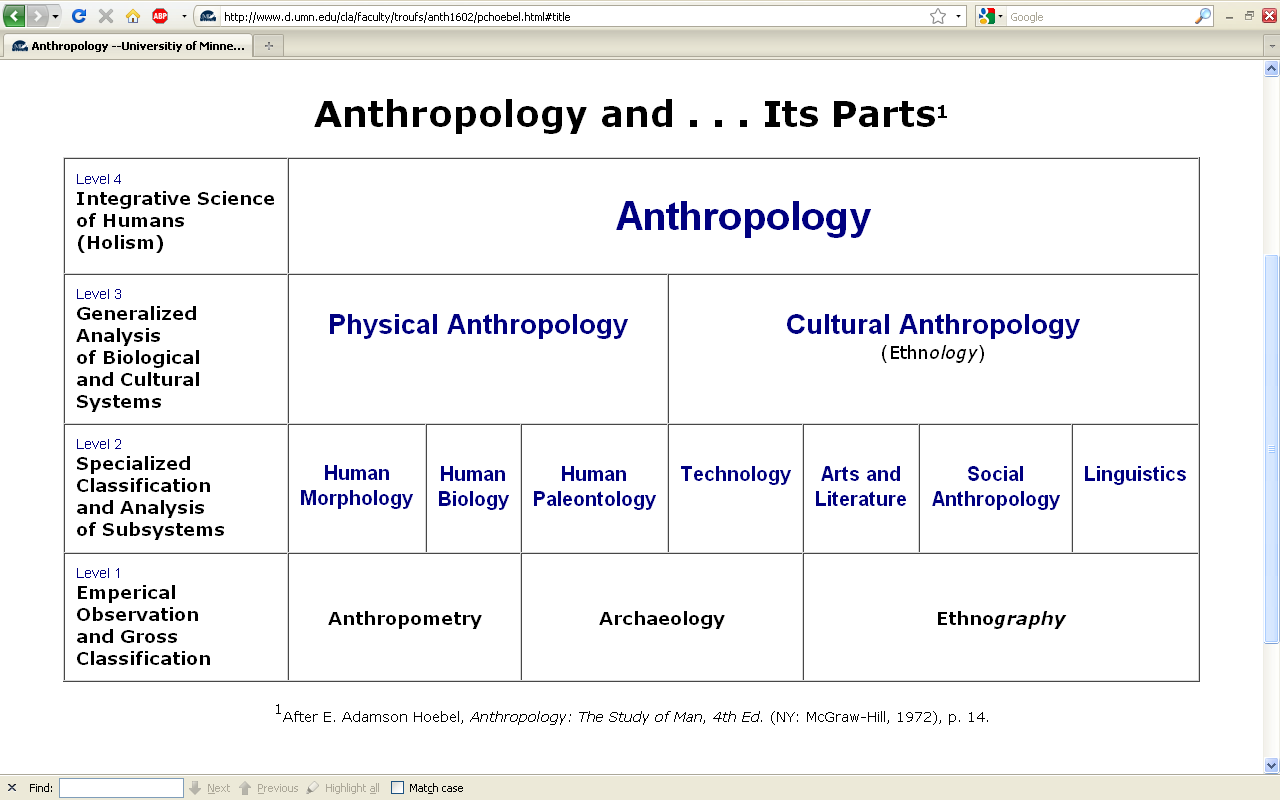 Bio-physical    |
kinship, 
religion,
. . .
body 
size /
shape,
. . .
body 
structure / 
function
. . .
evolutionary
psychology
. . .
historical, psycho-,
socio-linguistics
. . .
tools
. . .
art history /
literature 
. . .
participant /
observation
incl.
ethnographic
analogy
physical
measuring
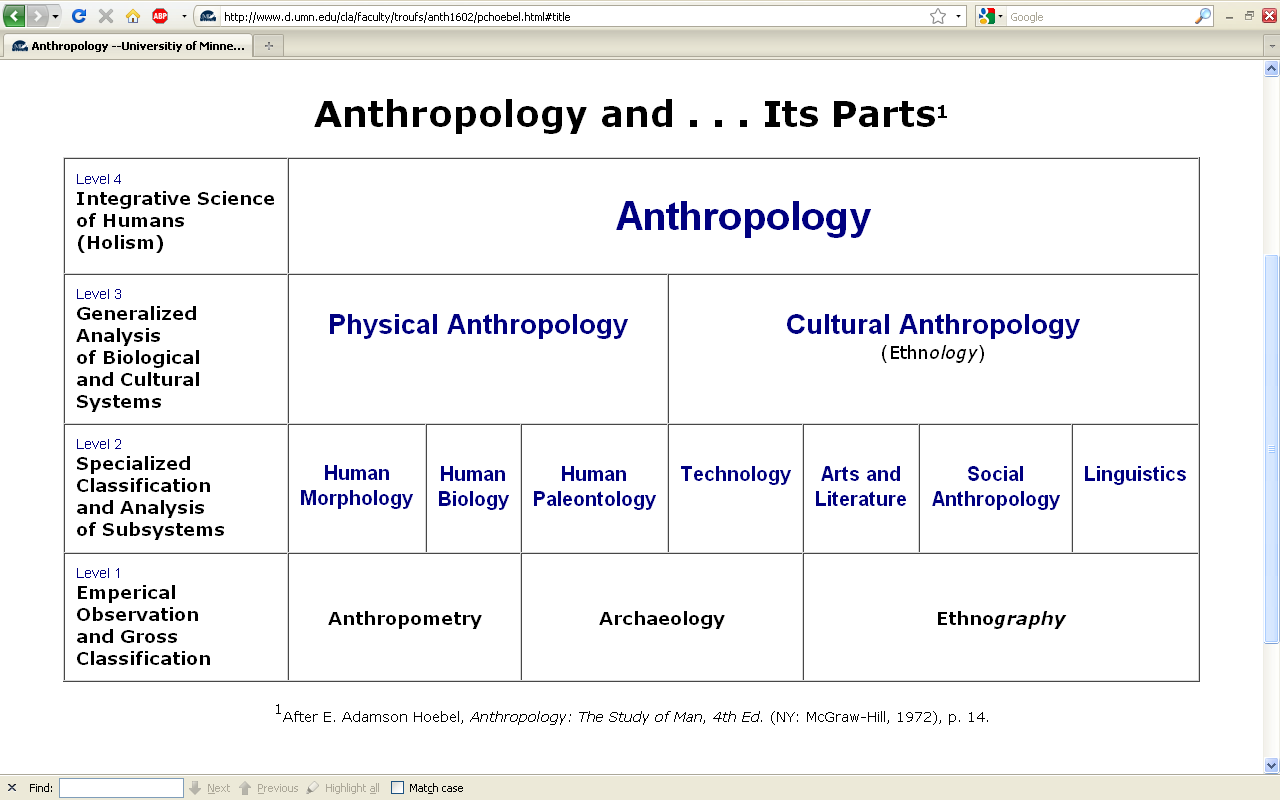 Bio-physical    |
Cultural
kinship, 
religion,
. . .
body 
size /
shape,
. . .
body 
structure / 
function
. . .
evolutionary
psychology
. . .
historical, psycho-,
socio-linguistics
. . .
tools
. . .
art history /
literature 
. . .
participant /
observation
incl.
ethnographic
analogy
physical
measuring
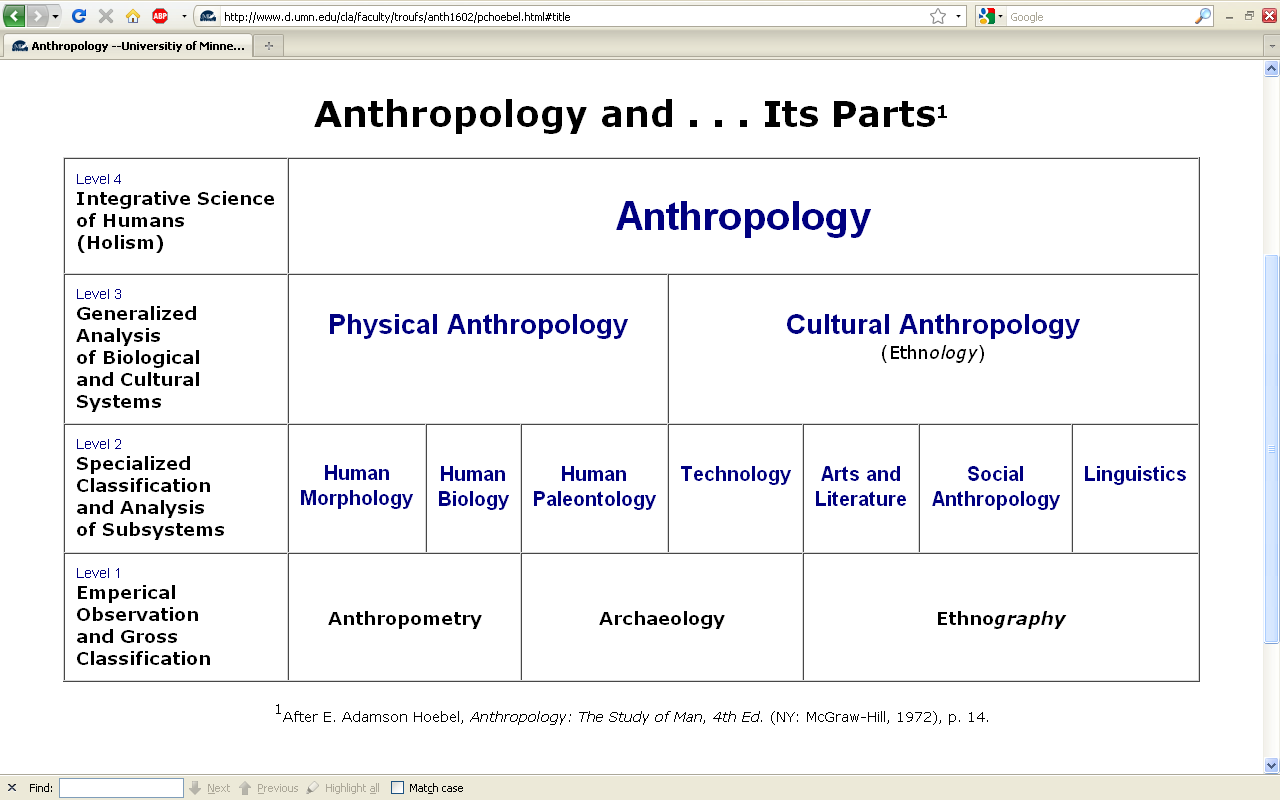 Anthropology
Bio-physical    |
Cultural
kinship, 
religion,
. . .
body 
size /
shape,
. . .
body 
structure / 
function
. . .
evolutionary
psychology
. . .
historical, psycho-,
socio-linguistics
. . .
tools
. . .
art history /
literature 
. . .
participant /
observation
incl.
ethnographic
analogy
physical
measuring
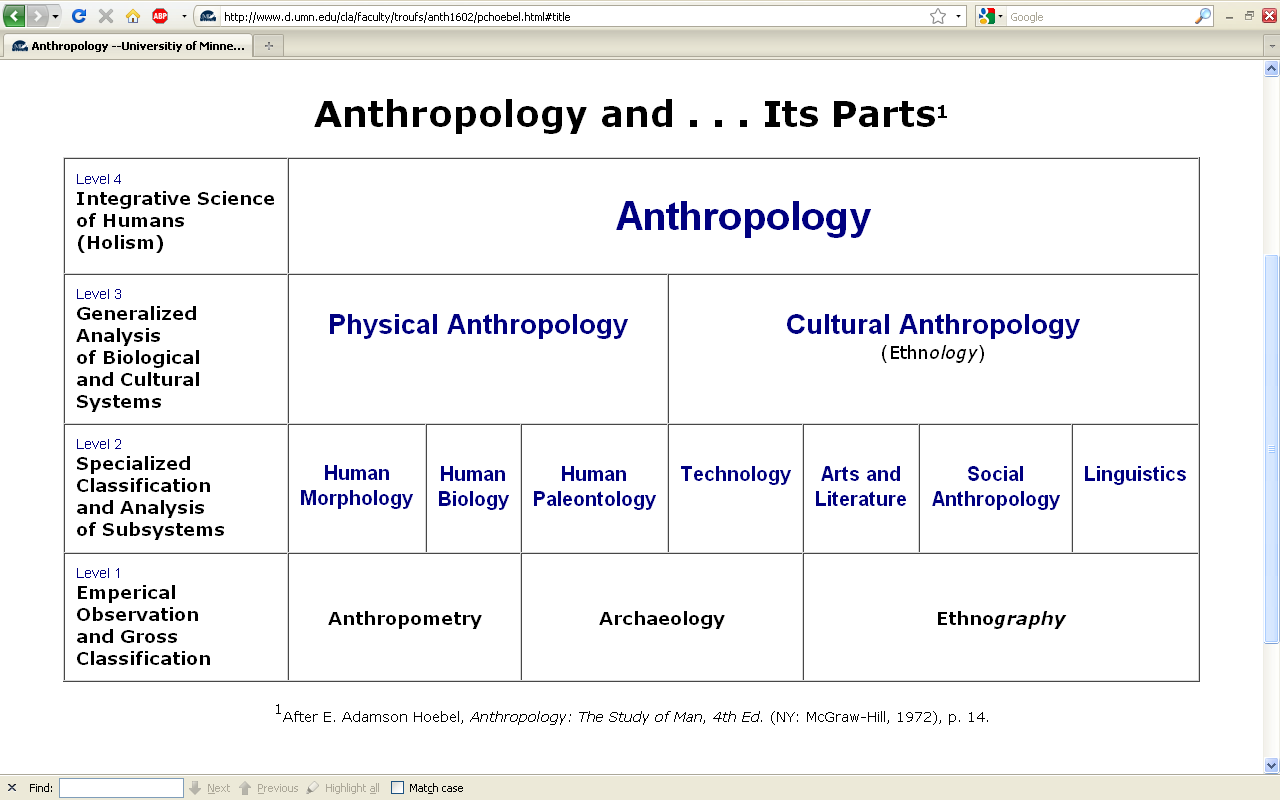 holism
holism
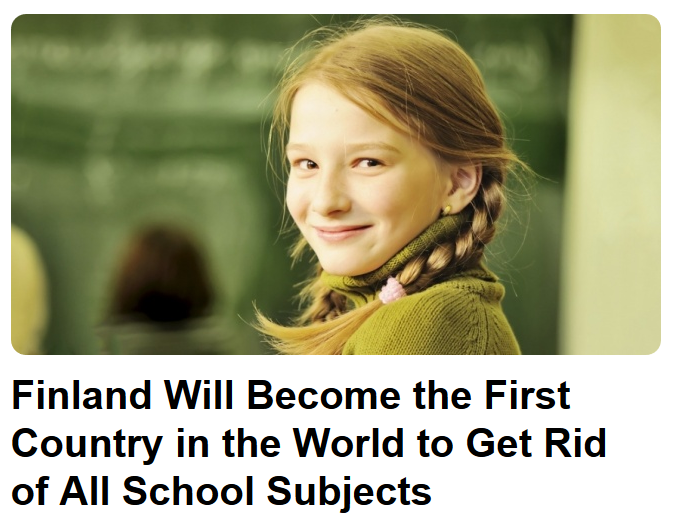 https://brightside.me/wonder-curiosities/finland-will-become-the-first-country-in-the-world-to-get-rid-of-all-school-subjects-259910/
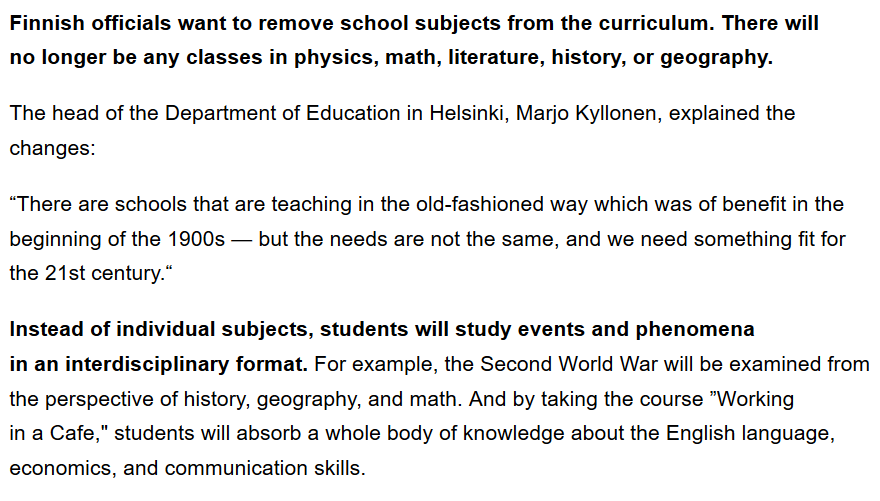 https://brightside.me/wonder-curiosities/finland-will-become-the-first-country-in-the-world-to-get-rid-of-all-school-subjects-259910/
A simple example . . .
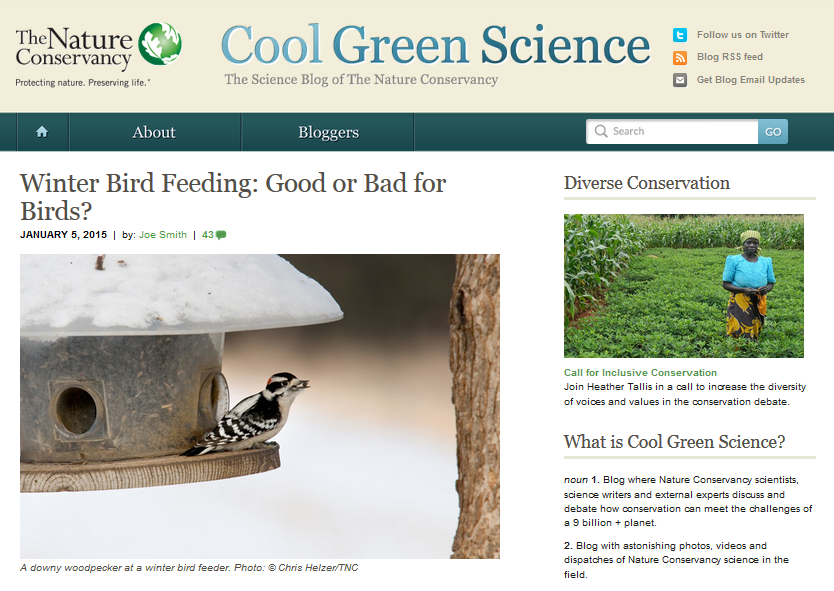 http://blog.nature.org/science/2015/01/05/winter-bird-feeding-good-or-bad-for-birds/
Is it good to feed the winter birds?
Yes . . .

for the reasons one might suspect . . .
http://blog.nature.org/science/2015/01/05/winter-bird-feeding-good-or-bad-for-birds/
Is it good to feed the winter birds?
Yes . . .

for the reasons one might suspect . . .
A simple answer . . .
http://blog.nature.org/science/2015/01/05/winter-bird-feeding-good-or-bad-for-birds/
Is it good to feed the winter birds?
Yes . . .

for the reasons one might suspect . . .
http://blog.nature.org/science/2015/01/05/winter-bird-feeding-good-or-bad-for-birds/
Is it good to feed the winter birds?
More than 40 percent of U.S. households feed their backyard birds, and in the United Kingdom, the rate is as high as 75 percent.
A study conducted during winter in Wisconsin showed that black-capped chickadees with access to bird seed had a much higher overwinter survival rate (69 percent) as compared to those without access to human-provided seed (37 percent survival
Furthermore, some studies have shown that birds making it through the winter in better physical condition see those benefits carry over into the nesting season
Bird feeding produces significantly earlier egg laying dates, larger clutches of eggs, higher chick weights and higher overall breeding success across a wide range of bird species
http://blog.nature.org/science/2015/01/05/winter-bird-feeding-good-or-bad-for-birds/
Is it good to feed the winter birds?
Yes . . .

for the reasons one might suspect . . .
BUT . . .
http://blog.nature.org/science/2015/01/05/winter-bird-feeding-good-or-bad-for-birds/
Is it good to feed the winter birds?
Yes . . .

for the one might suspect . . .
A holistic view would also consider  . . .
http://blog.nature.org/science/2015/01/05/winter-bird-feeding-good-or-bad-for-birds/
Is it good to feed the winter birds?
feeding can promote the survival and reproduction of the not-quite-fittest
one research group found that birds fed during winter subsequently laid a smaller number of eggs that had lower hatching success and ultimately fledged fewer young than birds that weren’t fed at all
the offspring that did fledge weighed less and had a lower survival rate than the young of unfed birds
http://blog.nature.org/science/2015/01/05/winter-bird-feeding-good-or-bad-for-birds/
Is it good to feed the winter birds?
both species [in two U.K. studies], when they had access to bird food, laid fewer eggs, had lower hatching success, and ultimately had fewer chicks fledged
feeding an irresistible diet that was unbalanced – too high in fat to produce high-quality eggs
http://blog.nature.org/science/2015/01/05/winter-bird-feeding-good-or-bad-for-birds/
Is it good to feed the winter birds?
bird feeding allowed individuals with a lower reproductive capacity which ordinarily would not survive the winter the chance to nest

the feeders may be in poor quality nesting habitat – leading the birds to choose these suboptimal sites as nesting areas in the spring
http://blog.nature.org/science/2015/01/05/winter-bird-feeding-good-or-bad-for-birds/
Is it good to feed the winter birds?
So from the holistic view, one must look at things like the impacts of bird feeding not only on the survival 
of the birds fed, 
but also on things like . . .
http://blog.nature.org/science/2015/01/05/winter-bird-feeding-good-or-bad-for-birds/
Is it good to feed the winter birds?
overall reproductive success
other factors such as disease transmission
species range expansion
population trajectories
and the long-range evolutionary effects on the species
http://blog.nature.org/science/2015/01/05/winter-bird-feeding-good-or-bad-for-birds/
with humans, in anthropology, holism looks at an item including the many subdisciplines in the areas of . . .
Holism tries to put all of the pieces together . . .
Anthropology of Food
and its . . .
cultural / social
physical
archaeology
linguistics
(bio-physical)
some examples of holistic comparative work include . . .
In some ways this chart business is all about 
Theory
but key theory that is important to the understanding of 
Anthropology
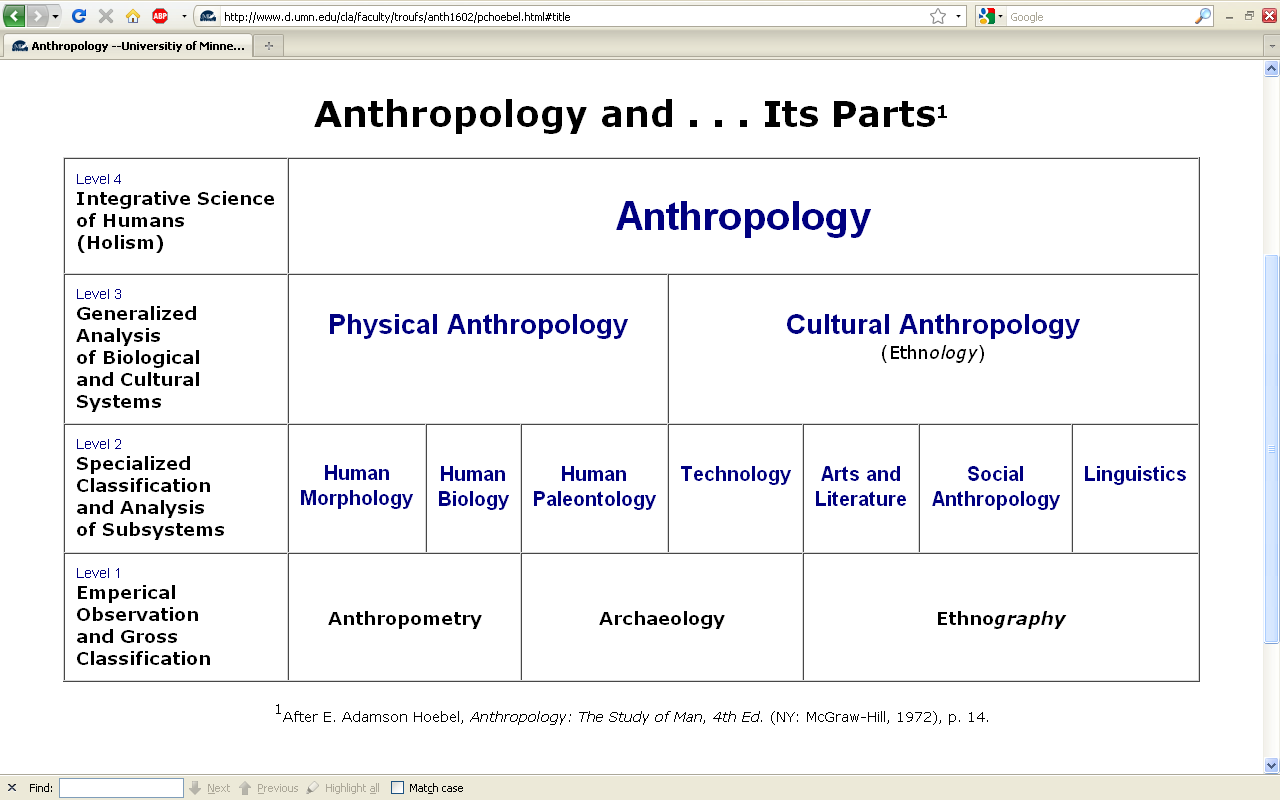 theory
holism
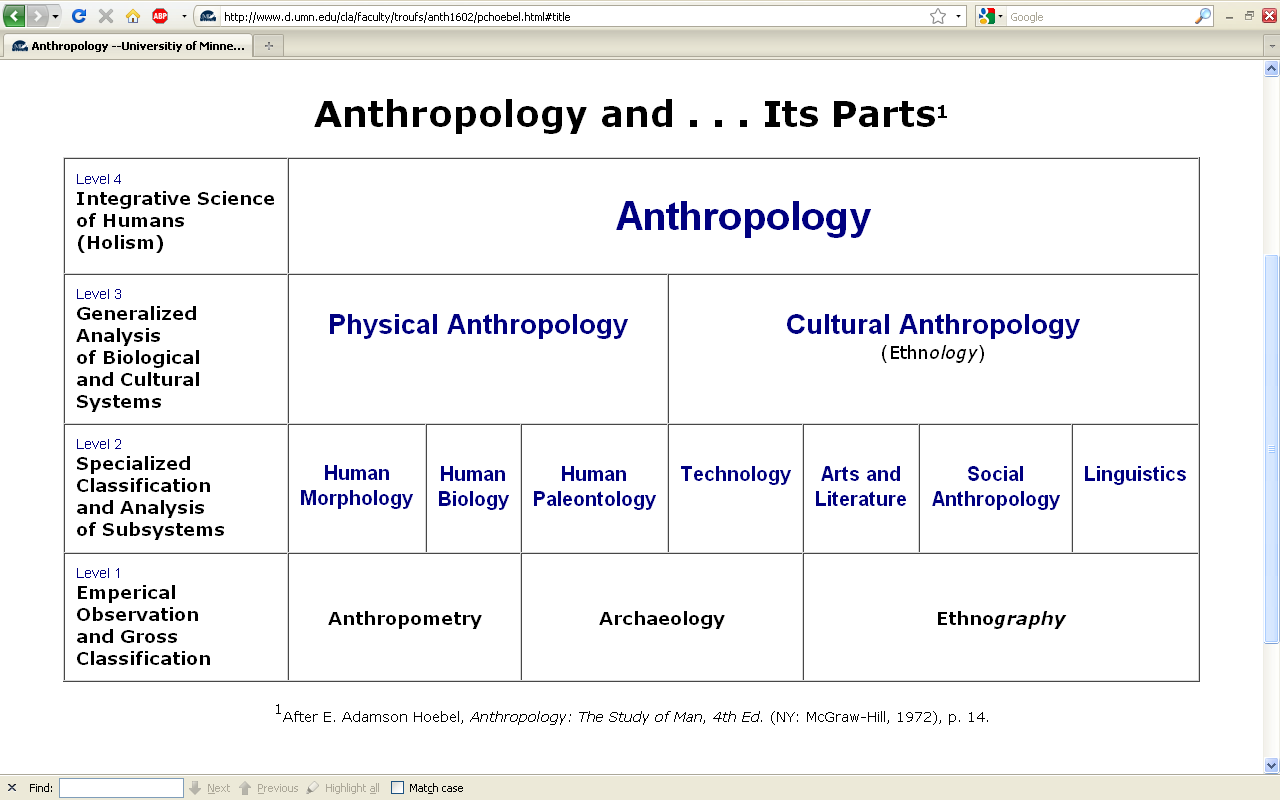 theory
holism
including
results of 
interdisciplinary study,
esp. with history, art history, political science, sociology, business and economics . . .
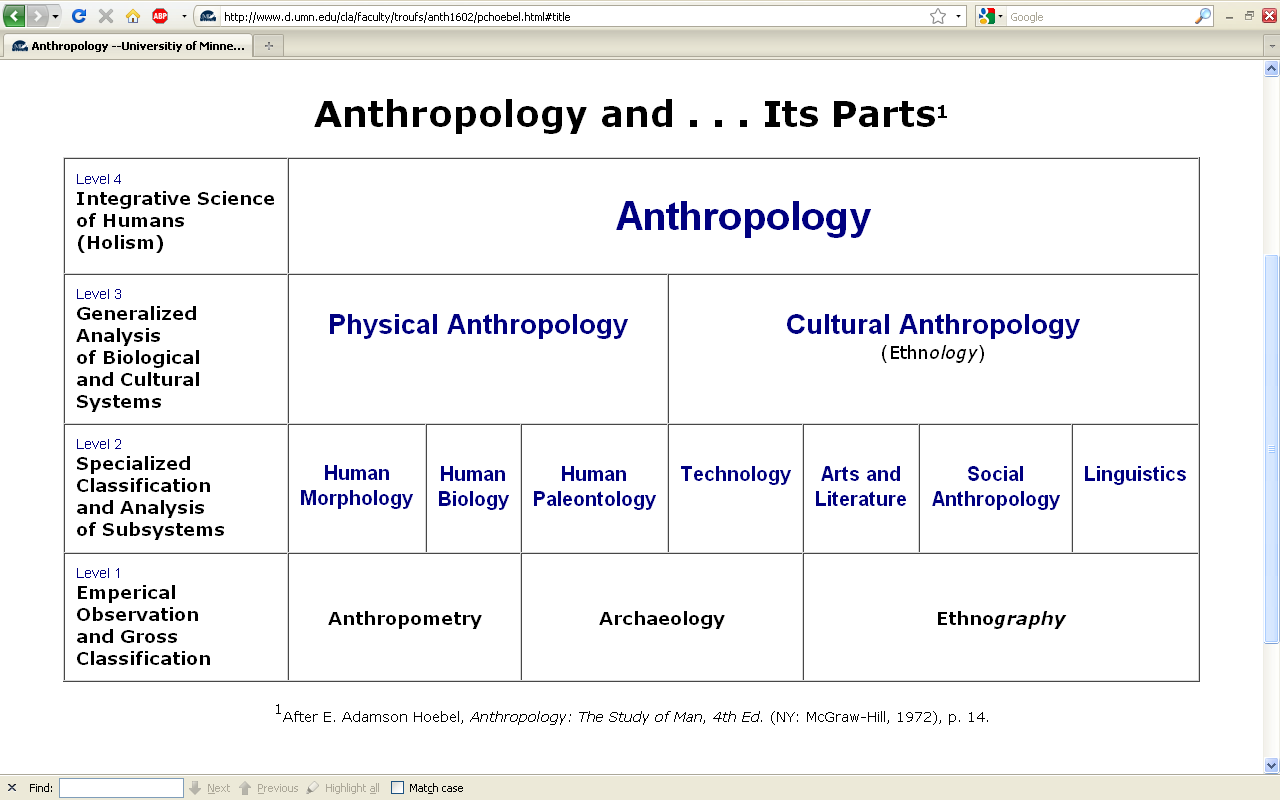 Anthropology
Bio-physical    |
Cultural
kinship, 
religion,
. . .
body 
size /
shape,
. . .
body 
structure / 
function
. . .
evolutionary
psychology
. . .
historical, psycho-,
socio-linguistics
. . .
tools
. . .
art history /
literature 
. . .
participant /
observation
incl.
ethnographic
analogy
physical
measuring
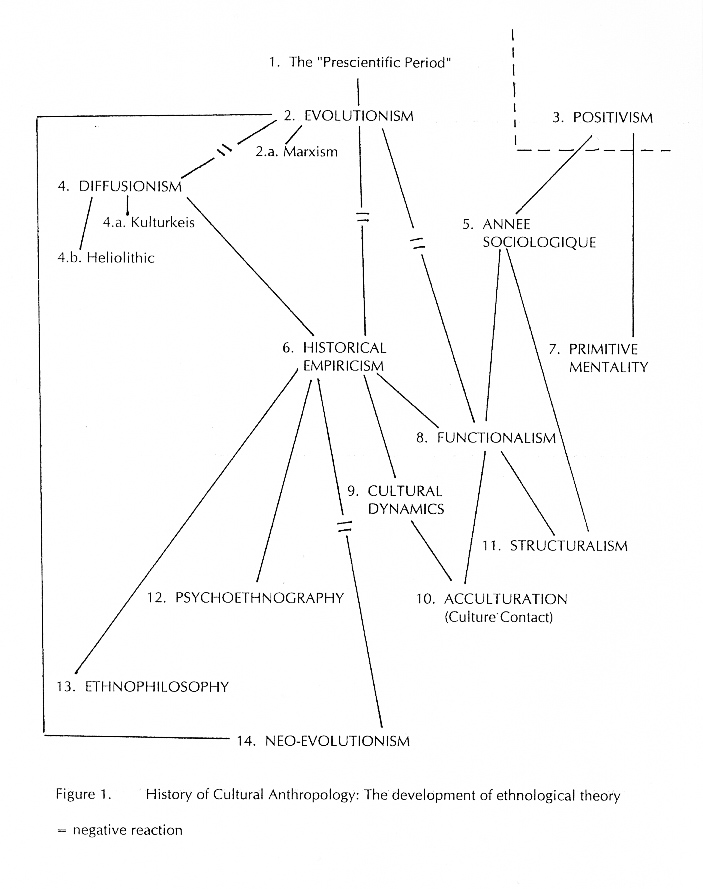 Source: "A Geneology of Ethnological Theory," Melville J. Herskovits, in Context and Meaning in Cultural Anthropology by Melford E. Spiro (Ed.), p. 407. New York: The Free Press, 1965.
And finally,
we have the last
main characteristic of anthropology . . .
Main Characteristics of Anthropology
1.	the four fields of general anthropology

culture as a primary concept
comparative method as major approach
holism as a primary theoretical goal
fieldwork as a primary research technique -- involving “participant observation”
What anthropologists
can you name 
who are famous 
for their fieldwork?
Note two terms in the “major characteristics of anthropology” listing . . .
Main Characteristics
1.	culture as a primary concept

2.	comparative method as major approach to the study of human behavior
3.	holism or the study of "humankind" as a whole, as a primary theoretical goal
4.	fieldwork as a primary researchtechnique, involving “participant observation”
Main Characteristics
1.	culture as a primary concept

2.	comparative method as major approach to the study of human behavior
3.	holism or the study of "humankind" as a whole, as a primary theoretical goal
4.	fieldwork as a primary researchtechnique, involving “participant observation”
what’s the difference?
Main Characteristics
1.	culture as a primary concept

2.	comparative method as major approach to the study of human behavior
3.	holism or the study of "humankind" as a whole, as a primary theoretical goal
4.	fieldwork as a primary research technique, involving “participant observation” = how you get information
= tool
Main Characteristics
1.	culture as a primary concept

2.	comparative method as major approach to the study of human behavior
3.	holism or the study of "humankind" as a whole, as a primary theoretical goal
4.	fieldwork as a primary research technique, involving “participant observation” = how you get information
data gathering technique  — 
participant observation

(fieldwork)
= tool
Main Characteristics
Anthropologists use other tools . . . like questionnaires, interview schedules, psychological tests, documentary filming . . . but “participant observation” is a characteristic technique use by anthropologists, especially cultural anthropologists (ethnologists)
1.	culture as a primary concept

2.	comparative method as major approach to the study of human behavior
3.	holism or the study of "humankind" as a whole, as a primary theoretical goal
4.	fieldwork as a primary research technique, involving “participant observation” = how you get information
= tool
Main Characteristics
Anthropologists use other tools . . . like questionnaires, interview schedules, psychological tests, documentary filming . . . but “participant observation” is a characteristic technique use by anthropologists, especially cultural anthropologists (ethnologists)
1.	culture as a primary concept

2.	comparative method as major approach to the study of human behavior
3.	holism or the study of "humankind" as a whole, as a primary theoretical goal
4.	fieldwork as a primary research technique, involving “participant observation” = how you get information
NOTE:
= tool
Main Characteristics
1.	culture as a primary concept

2.	comparative method as major approach to the study of human behavior
3.	holism or the study of "humankind" as a whole, as a primary theoretical goal
4.	fieldwork as a primary research technique, involving “participant observation” = how you get information
= tool
Main Characteristics
1.	culture as a primary concept

2.	comparative method as major approach to the study of human behavior
3.	holism or the study of "humankind" as a whole, as a primary theoretical goal
4.	fieldwork as a primary research technique, involving “participant observation” = how you get information
= approach
how you use information
= tool
Main Characteristics
1.	culture as a primary concept

2.	comparative method as major approach to the study of human behavior
3.	holism or the study of "humankind" as a whole, as a primary theoretical goal
4.	fieldwork as a primary research technique, involving “participant observation” = how you get information
= tool
Main Characteristics
1.	culture as a primary concept

2.	comparative method as major approach to the study of human behavior
3.	holism or the study of "humankind" as a whole, as a primary theoretical goal
4.	fieldwork as a primary research technique, involving “participant observation” = how you get information
other tools include things
like . . .
= tool
What are some
of those
techniques?
Main Characteristics
questionnaires

interview schedules

videotaping

using “unobtrusive measures”

experimental manipulation
1.	culture as a primary concept

2.	comparative method as major approach to the study of human behavior
3.	holism or the study of "humankind" as a whole, as a primary theoretical goal
4.	fieldwork as a primary research technique, involving “participant observation” = how you get information
= tool
after Marion Nestle, Food Politics, Rev. Ed., 2007,  pp. 401-405
Anthropologists often like to use a research “technique” based on 
“unobtrusive measures” . . . 

(either in the field or elsewhere)
“unobtrusive measures”

analysis of data available

supply data analysis
(production + imported - exported)
(goods available for consumption)

composition analysis . . .

analysis of video and photographic materials

analysis of cultural artifacts

lurking
You’ll see these
and other techniques in
the Angrosino text . . .
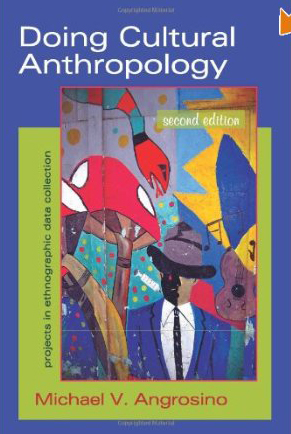 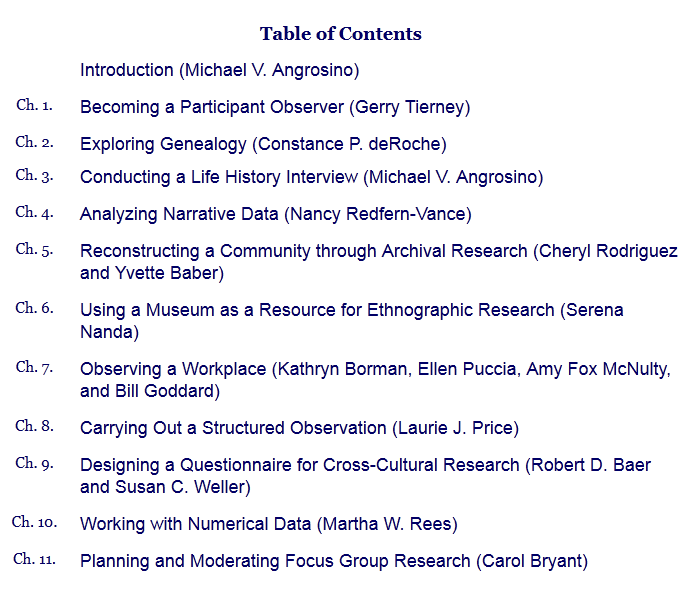 But most of all (generally)
Anthropologists 
LOVE . . .
Main Characteristics of Anthropology
1.	the four fields of general anthropology

culture as a primary concept
comparative method as major approach
holism as a primary theoretical goal
fieldwork as a primary research technique -- involving “participant observation”
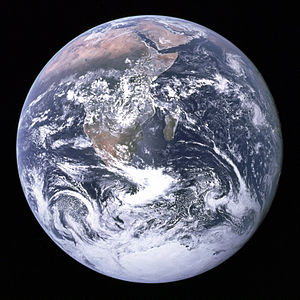 around the world
Don’t forget about
two difficult terms . . .
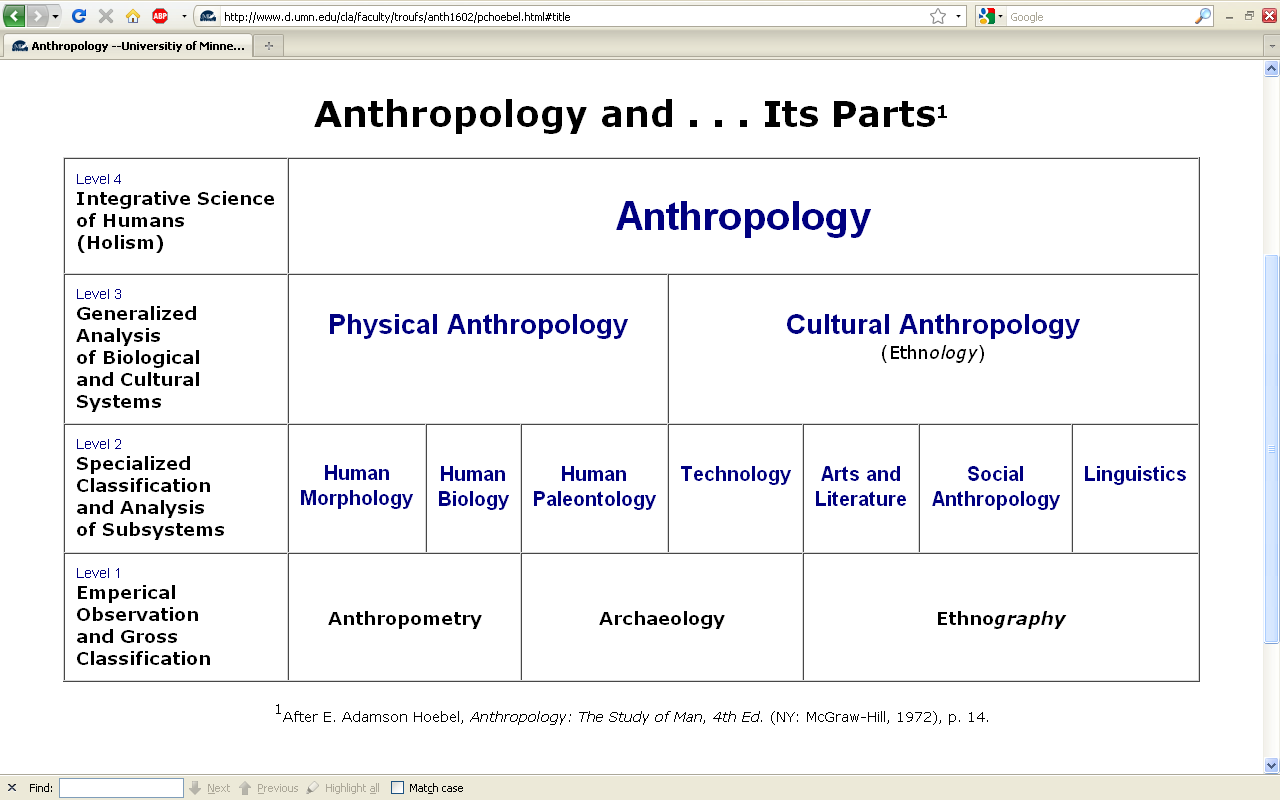 difficult terms
Glossary
ethnography

 scientific description of cultures
 	  (“a portrait of a people”)
Glossary
ethno – graphy


graph from the Greek, meaning something “written” or “drawn”
Glossary
ethnology

 comparative study of cultures
Glossary
ethn – ology

 comparative study of cultures
Glossary
ethnology

 comparative study of cultures
Glossary
ethology

 comparative study of cultures
Glossary
ethology

 comparative study of cultures
scientific study of the social 	behavior of animals, especially in 	their natural environments
Glossary
primatology

  scientific study of the social   	behavior of primates, especially 	(non-human primates) apes and 	monkeys
  a good e.g. . . .
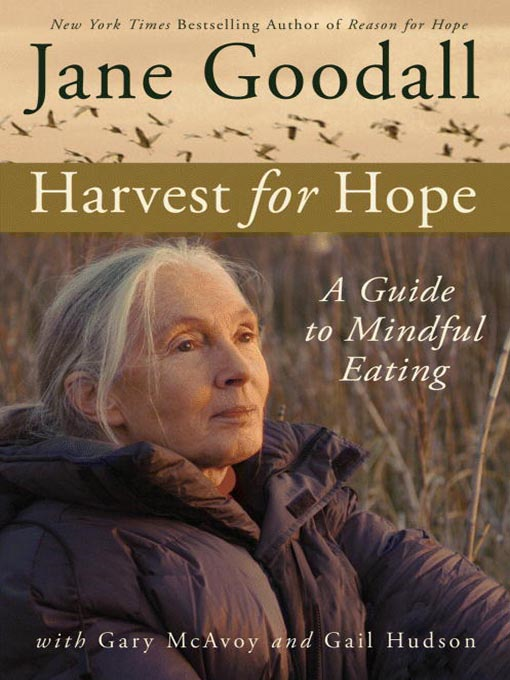 Grand Central Publishing, 2006